South West Net Zero Hub  5i Heat Network Project – Webinar 1 - Influence
Introduction to the 5i Project Sam MooreProject ManagerSW Net Zero Hub
Housekeeping
Today’s 2 hour session will be recorded for sharing 
There will be three dedicated sessions for questions
Q&A is allowed during speaker presentations in the chat function
Any unanswered questions please raise your virtual hand in the Q&A session at the end of all of the presentations and I will come to you in turn
All presentations will be shared with all attendees as a pack
Follow up support is available from the Net Zero hubs
Agenda
1500: Welcome, Introductions, Setting the Scene
Break out rooms  
Speaker one: Intro to District Heating plus Heat and Buildings Strategy
Speaker two: Low carbon heat alternatives and Recoverable heat mapping
Q&A
1600: Break
Speaker three: A Local Authority example
Speaker four: A quick guide to geothermal, including the stakeholders involved in delivering the Eden Geothermal project
Q&A
Wrap up discussion
1700: Finish
South West Net Zero Hub
The South West Net Zero Hub provides impartial advice, technical support and funding to public and not-for-profit organisations, to develop projects that accelerate emission reductions and enable the transition to a more sustainable future.
Gov

(Dept for 
Energy Security 
& Net Zero)
Net Zero
Hubs
Local
Councils &
Public Sector
Third
& Private
Sectors
South West Net Zero Hub
Government Net Zero Strategy established 5 regional hubs with core objectives:
Attract commercial investment and help LAs and other local public sector bodies to develop investment models which accelerate progress to net zero
Continue to increase the number, quality, and scale of local Net Zero projects being delivered across the region in line with national targets and strategies, including supporting the early-stage development and delivery of projects.
Collaborate with the Department of Energy Security & Net Zero to develop & support Net Zero elements to wider programmes & initiatives including Levelling Up
Support a national knowledge transfer programme to improve information sharing, training & evaluation
Raise local awareness of opportunities & benefits of local Net Zero investment
Key Opportunity Areas
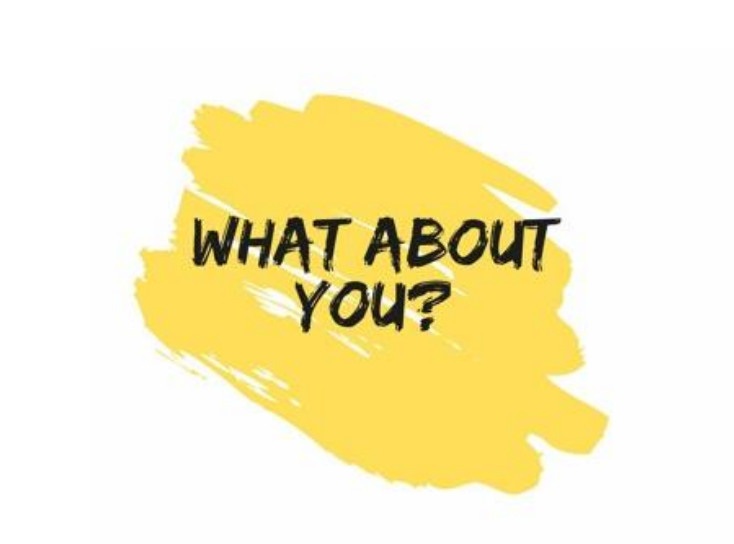 Introduction to District Heating and the Heat and Buildings StrategyMark HowardHeat Networks Specialist Department for Energy Security and Net Zero
May 21 2024
Heat Networks and Heat Network Zoning
Mark Howard – Heat Networks Delivery Unit
What is a heat network?
Heat networks use highly-insulated underground pipes to distribute heat from centralised sources to a variety of different customers, such as public buildings, shops, offices, hospitals, universities and homes. 

This could be across entire cities or to a selection of neighbouring buildings. 

In high density urban areas, they are often the lowest cost, low carbon heating option. Those currently powered by gas can be converted to other heat sources in the future.
Heat consumers connecting to heat networks could include …
Schools and colleges
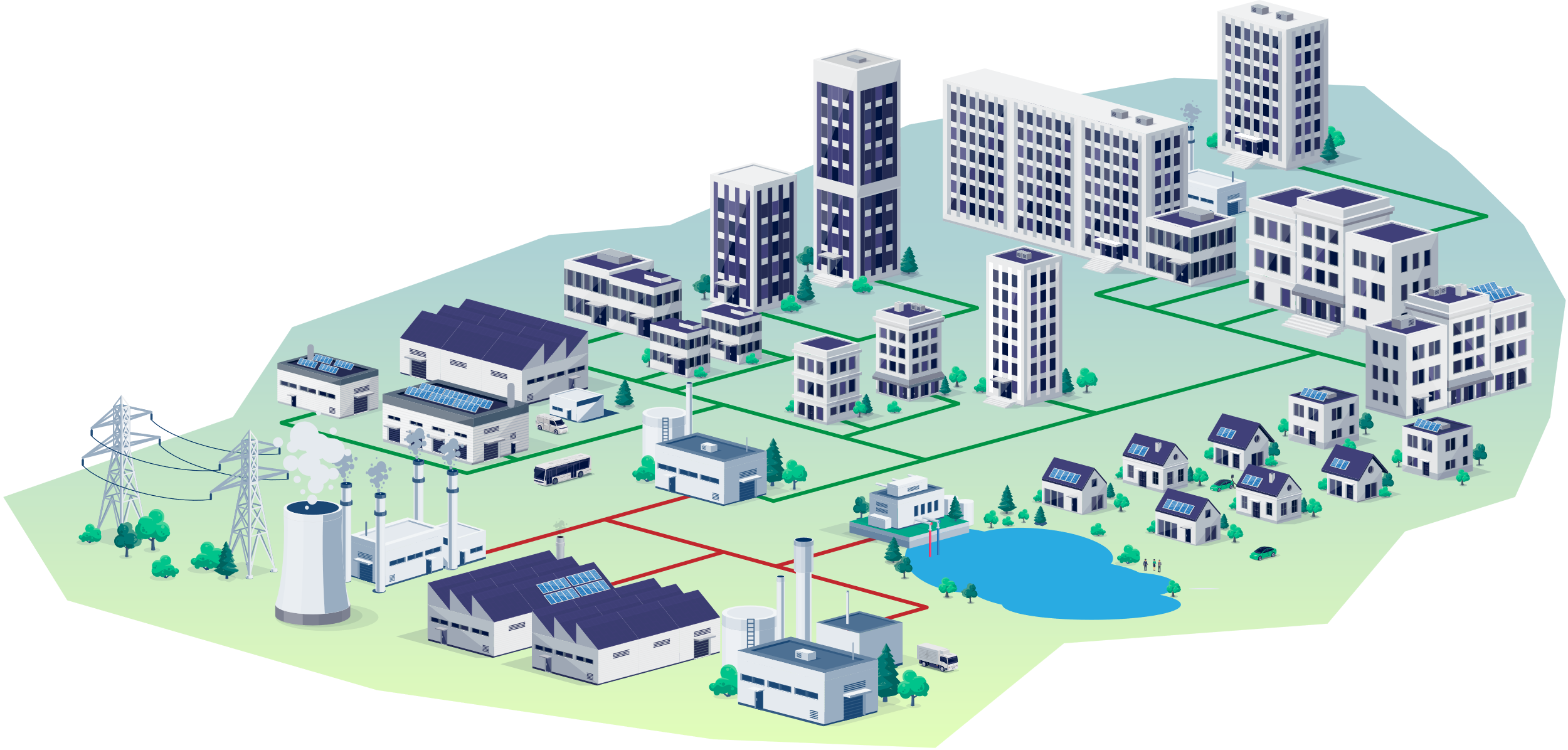 Hospitals
Hotels and leisure
Public buildings
Offices and commercial space
Communally-heated residential blocks
Industry
Producers of waste heat supplying heat networks could include…
Schools and colleges
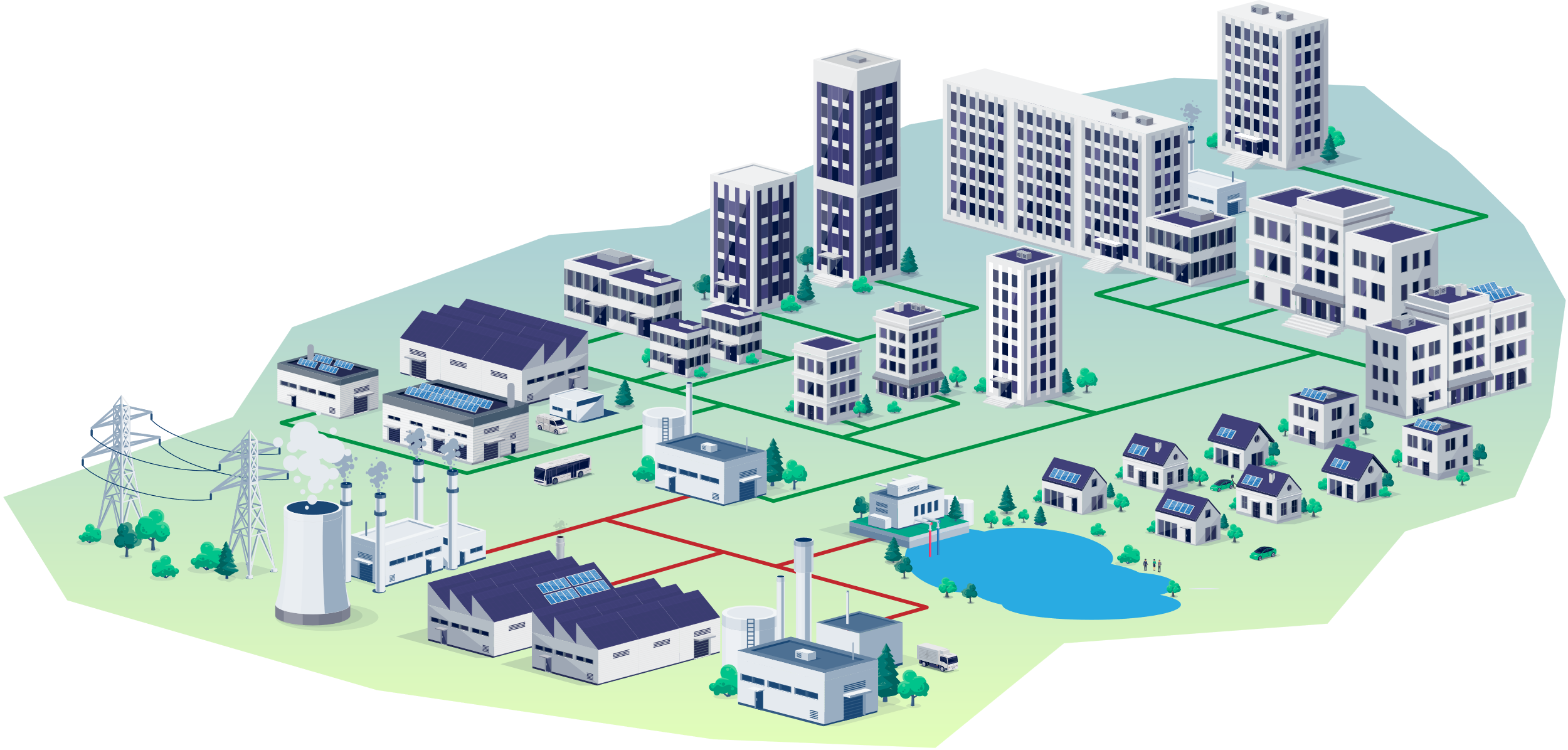 Hospitals
Hotels and leisure
Public buildings
Offices and commercial space
Communally-heated residential blocks
Industry
Industry
Power generators
Data centres
Water and waste treatment sites
Heat Networks – today to 2050
Heat networks currently provide almost 3% of UK heat demand and with Government support could provide 20% of heat demand by 2050.
They can unlock otherwise inaccessible large-scale renewable and recovered heat sources such as waste heat from industry and heat from rivers and mines.
They deliver broader system benefits as they can run during lower peak times and can take advantage of lower carbon electricity and reduce the investment needed in local energy grids. 
The investment potential presents between £60 and £80 billion by 2050 and is considered the biggest heat network investment opportunity in Europe
Heat network zoning will fundamentally transform the development of heat networks in towns and cities across England
Heat network zoning will designate areas where heat networks are expected to provide the lowest-cost, low carbon heating. 
It will give local communities the tools to accelerate the development of heat networks in their towns and cities. 
We want to give developers and investors more certainty about the number of likely connections to networks to help unlock the investment needed to build them.
This will remove the barriers to greener, cheaper heat that currently limit the scale and pace of developing heat networks and encourage investment. 
This will allow for large-scale strategic heat networks to be built in towns and cities across the country.
How will zoning be delivered?
Enabling legislation in the Energy Act 2023
Consultation on heat network zoning – closed 26 Feb
Establish zoning co-ordinators and a national authority to oversee the process and support local zoning co-ordinators 
Where will zones be and how will this be communicated?
Potential zones identified throughout England via a national methodology
Local refinement before zones designated
Zone information available via a digital portal
What is the process via which zones will be built?
Standardised routes for identifying heat networks developer in each zone
What lessons can we learn from early pilots and activity?
Advanced work to ensure initial batch of zones are in construction by end 2025
Transform the market
Introduce heat network zoning
Attract and enable private investment
Collaborate with UK Infrastructure Bank
Publish heat network strategy
Strengthen supply chain and skills base
Protect consumers
Introduce Ofgem as new regulator
Deliver Energy Bills Discount Scheme
Finalise step-in arrangements
Support price rebalancing
Improve and decarbonise
Deliver Heat Networks Efficiency Scheme
Introduce Technical Standards regime
Support decarbonisation and new low carbon heat sources
Streamline commercial and construction processes
£5m Heat Training Grant to upskill heat networks engineers
Build the pipeline
Deliver the Green Heat Network Fund
Introduce South Westminster Area Network
Collaborate with local authorities on Advanced Zoning Programme
Continue to provide Heat Network Delivery Unit support
Low carbon heat alternatives and Recoverable heat mappingAisling CrowleyHeat Decarbonisation ConsultantRicardo
Recoverable Heat
Using the recoverable heat map for heat network planning
21/05/24
AGENDA
Recoverable Heat Project Development 21/05/2024
Benefits: Recoverable Heat in Heat Networks
Recoverable Heat Facility
Developer
Customer
Local Authority
Increase EE of network,
More attractive to investors
Cheaper heat
Additional revenue
Public image
Compliance
Net zero targets
Local jobs
More HNs in the ground
Masterplanning
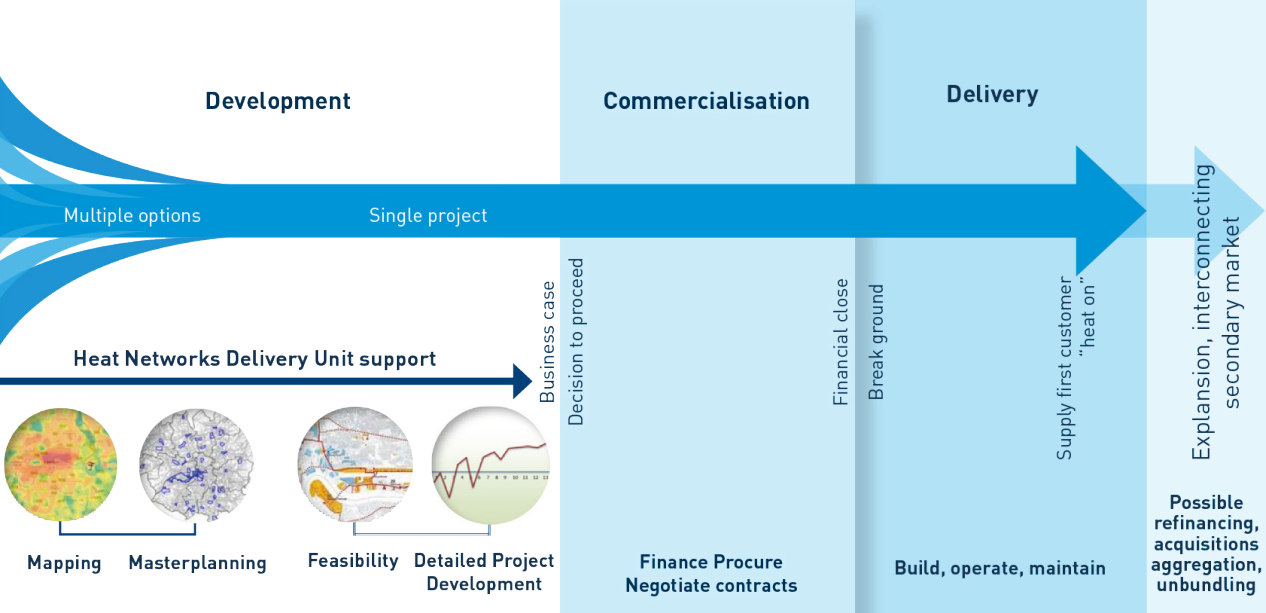 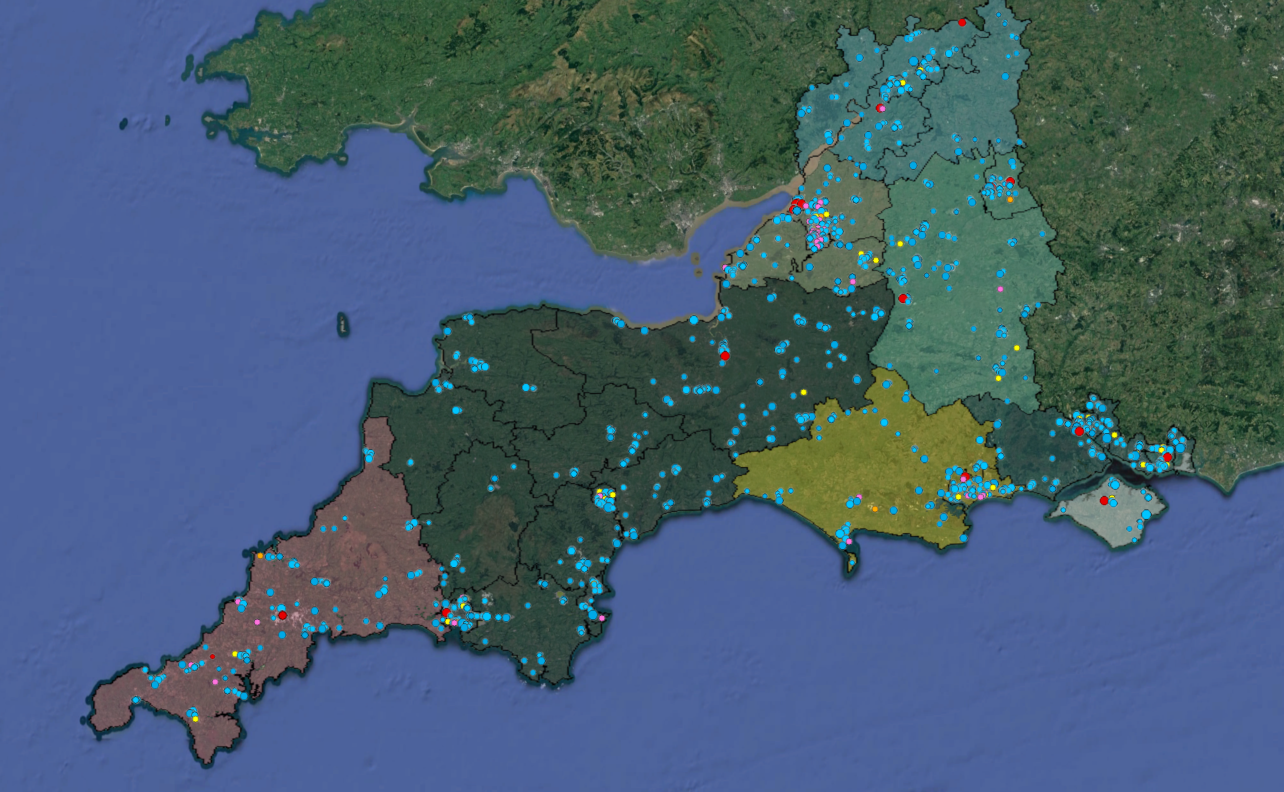 Figure: HNDU
DATE
Public / Internal / Confidential / Strictly Confidential
Recoverable Heat Project Development 21/05/2024
Feasibility
Economic
Technical
Commercial
Seasonality/reliability of heat source?
Cost to recover heat?
Quantity/Grade/Medium of waste heat?
Who owns the site?
What is the length of contract?
Recoverable Heat Project Development 21/05/2024
Stakeholder Mapping
Waste Heat Facility
Major Heat Users
Local Authorities
Regulating Bodies
EfW operators, Power stations
Refineries
Key anchor loads
Existing relationships/flows of influence?
Planning Authorities
Environment Agency
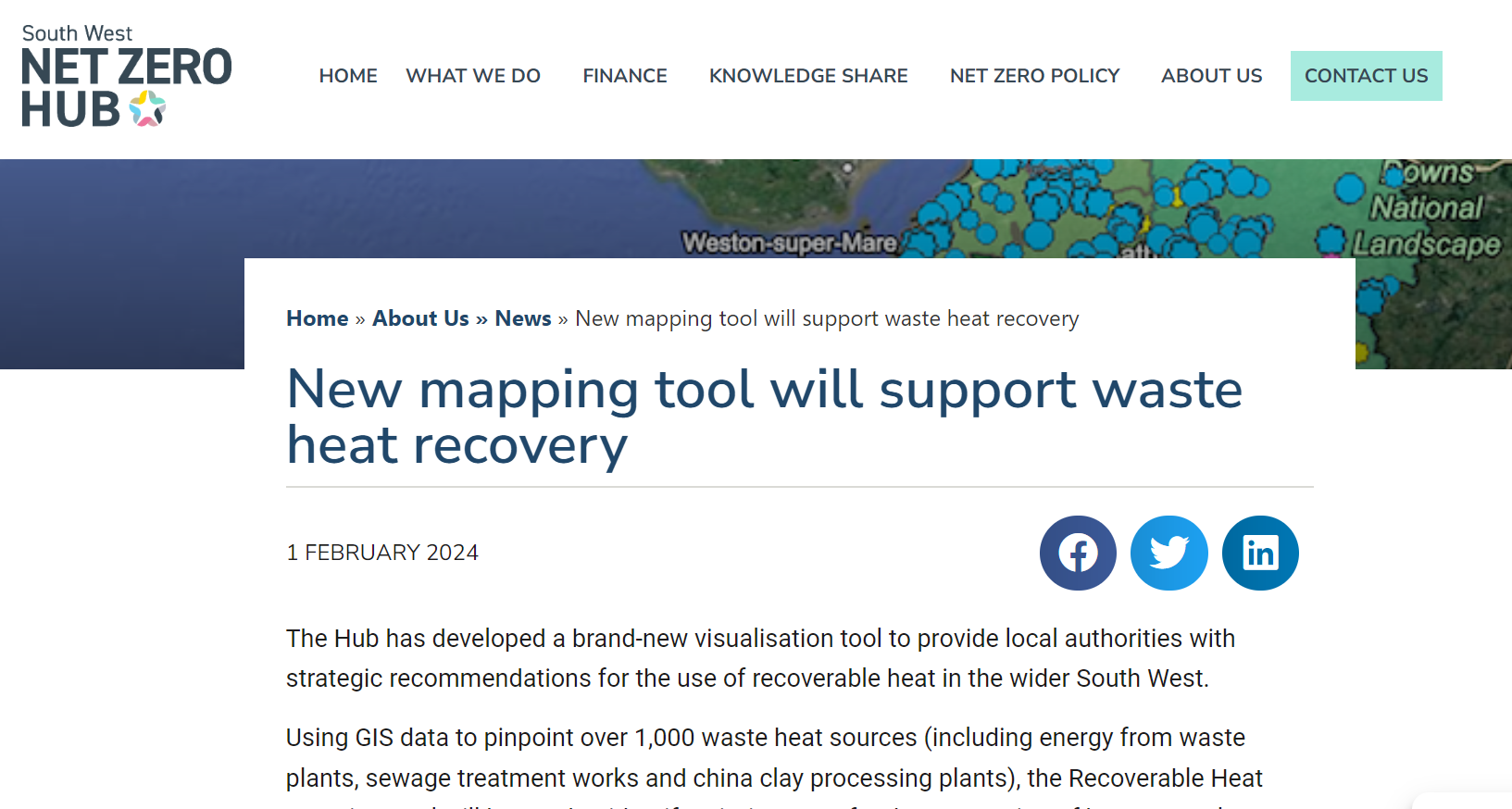 Takeaways
Many factors needed to make a Heat Network happen

Key is getting all parties to interact

Recoverable heat map alongside stakeholder engagement -> to plan & develop new projects
Mapping tool found on the SWHZH website 
Contact Ricardo for further support:
Aisling.Crowley@ricardo.com
Seamus.Rooney@ricardo.com
21/05/2024
Q&AChair – Sam Moore
Break
A Local Authority exampleJon SelmanNet Zero Delivery OfficerPlymouth City Council
2023- 2025
2024
2025- 2050
Plymouth Heat Network Journey
2025
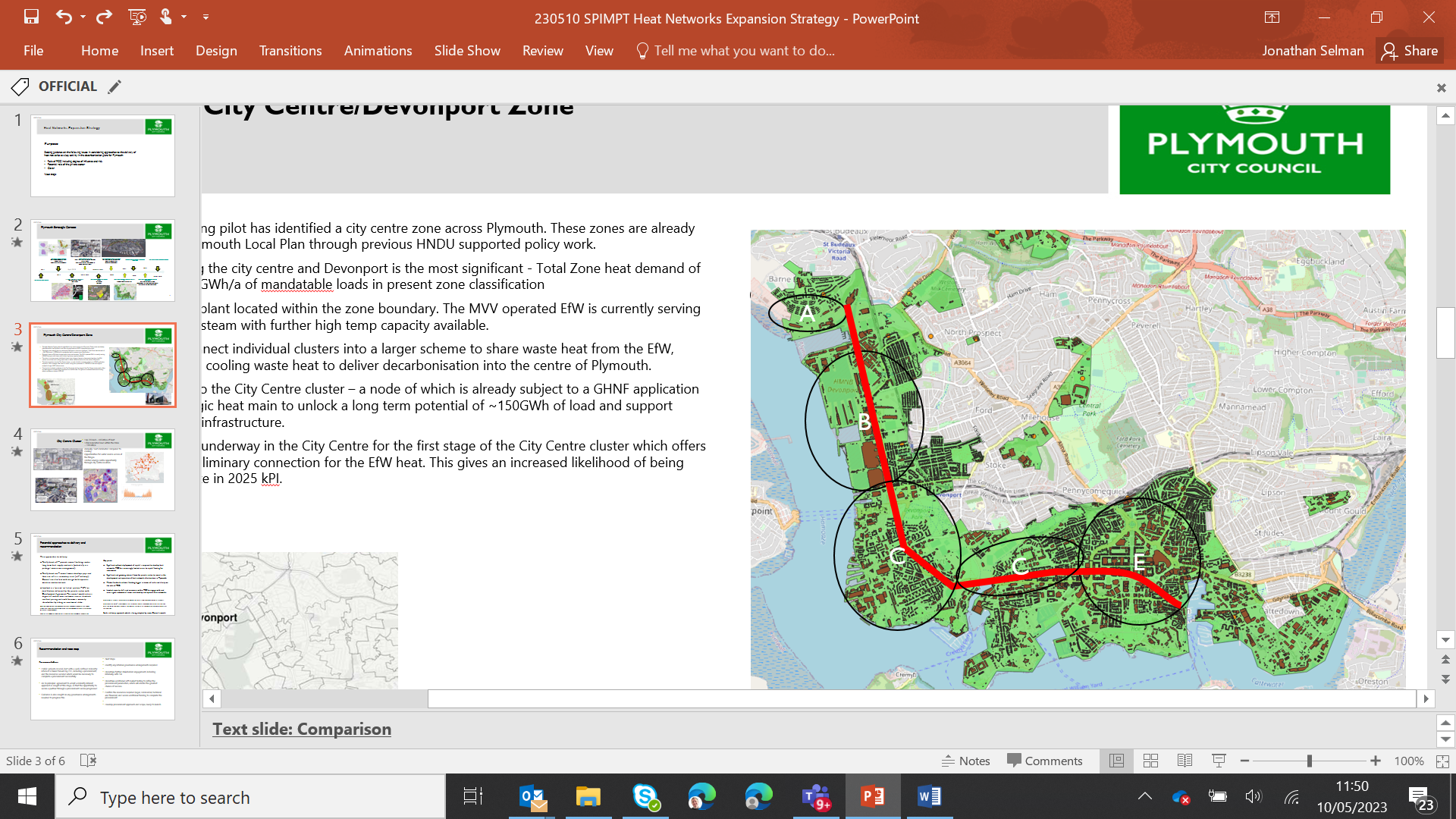 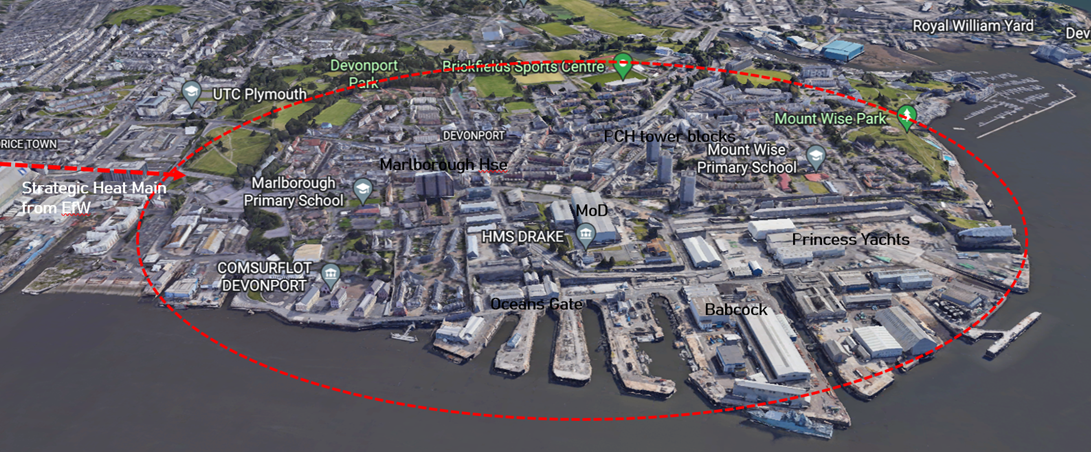 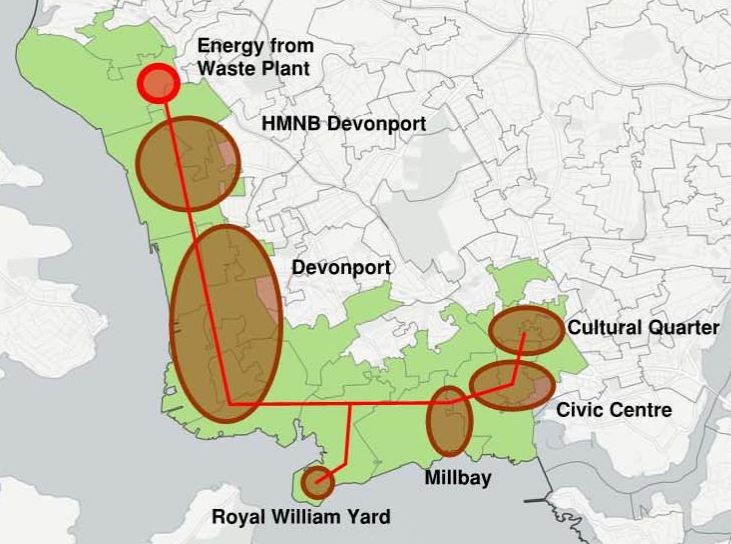 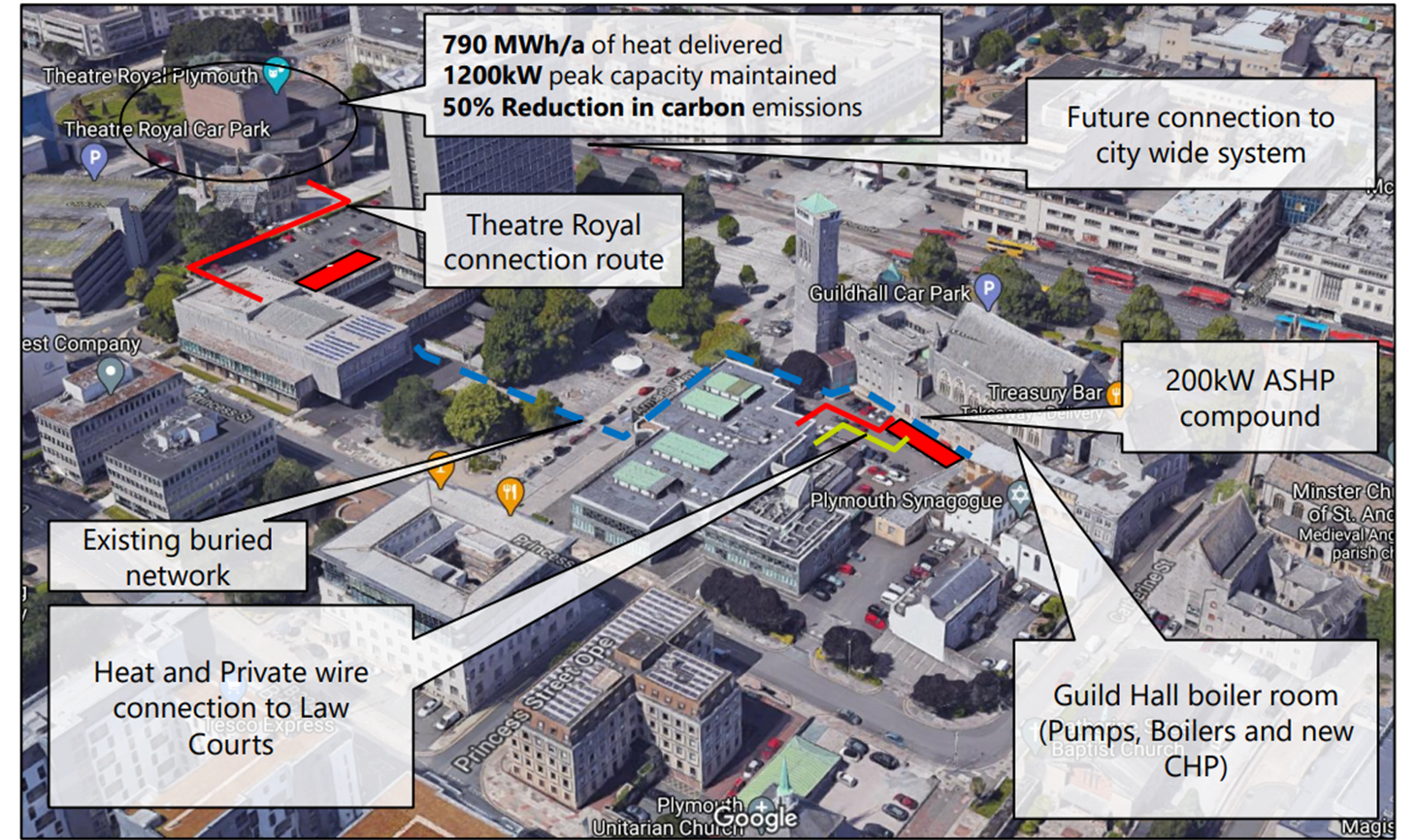 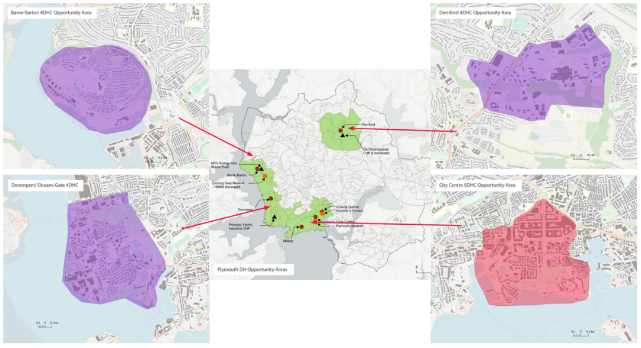 Civic Centre & Millbay
Phase 1 Civic (Salix) and Millbay (HeatNet) enabling works
Phase 2 Civic Business Case approval & GHNF application success
HNDU refresh/
Devonport Feasibility Study
LA vision of heat off take expansion
MoD site modernization
Oceangate developments
City Wide Energy Strategy
Heat network opportunity areas adopted into JLP
Strong policy for futureproofing
Procurement of partner Plymouth Heat JVC
Roll out of Heat Network scheme
Total Zone heat demand of ~340 GWh/a and ~150GWh/a of mandatable loads
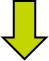 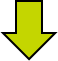 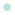 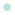 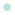 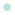 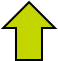 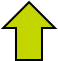 Climate Emergency DeclarationD
Net Zero national targets
Local Targets
BEIS Heat Network Zoning Pilot and AZP
Plymouth one of 28 and 19 pilot cities
BEIS Gov: Heat Network Zoning Legislation
Legislation for mandating new developments to shared low-carbon energy infrastructure and Regulation of Heat
HeatNet and D2Grids EU projects
Millbay
Civic Centre
Geothermal wells
Waste Heat from cooling
Heat Network infrastructure
ICE UK and WSP studies
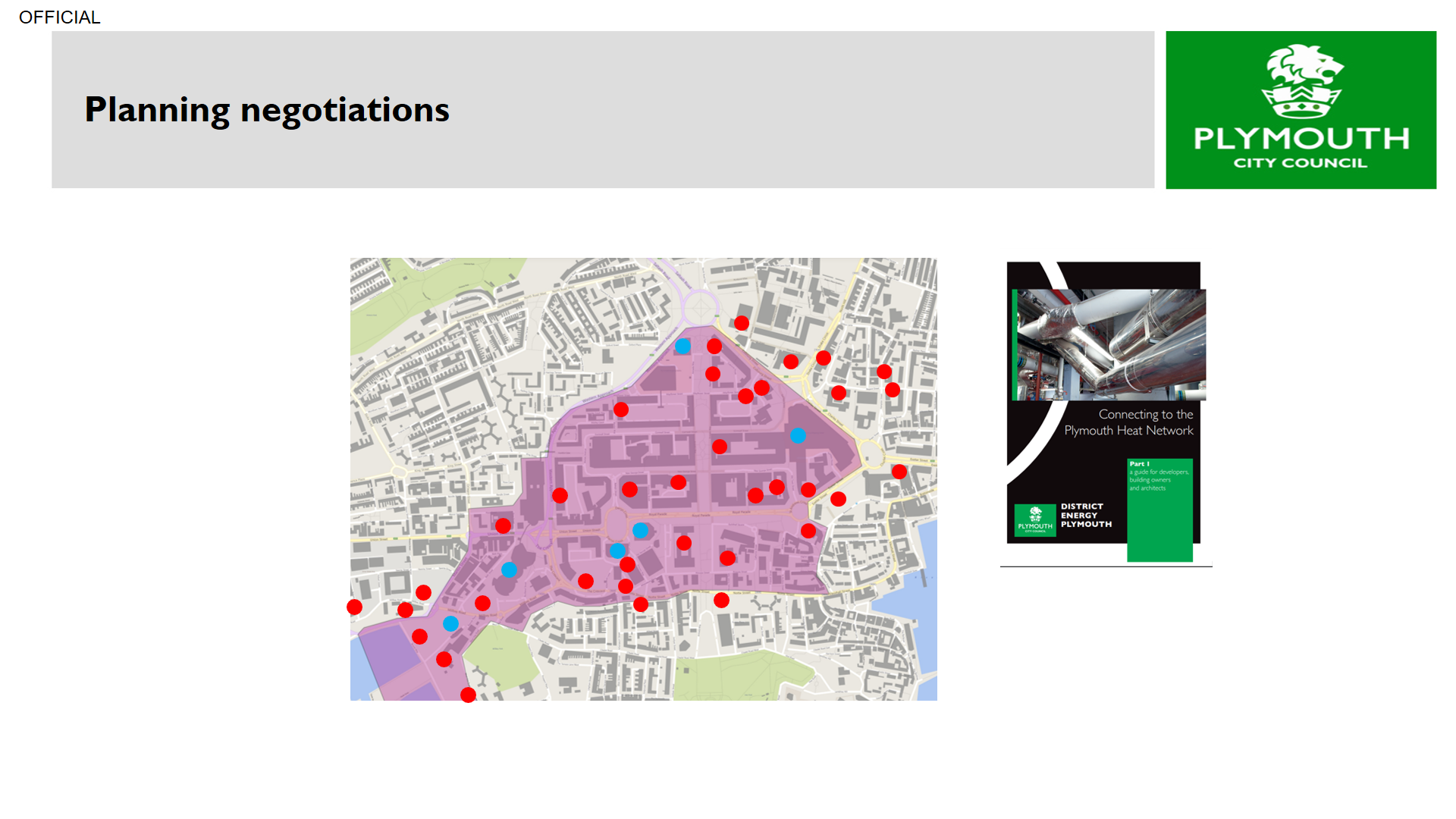 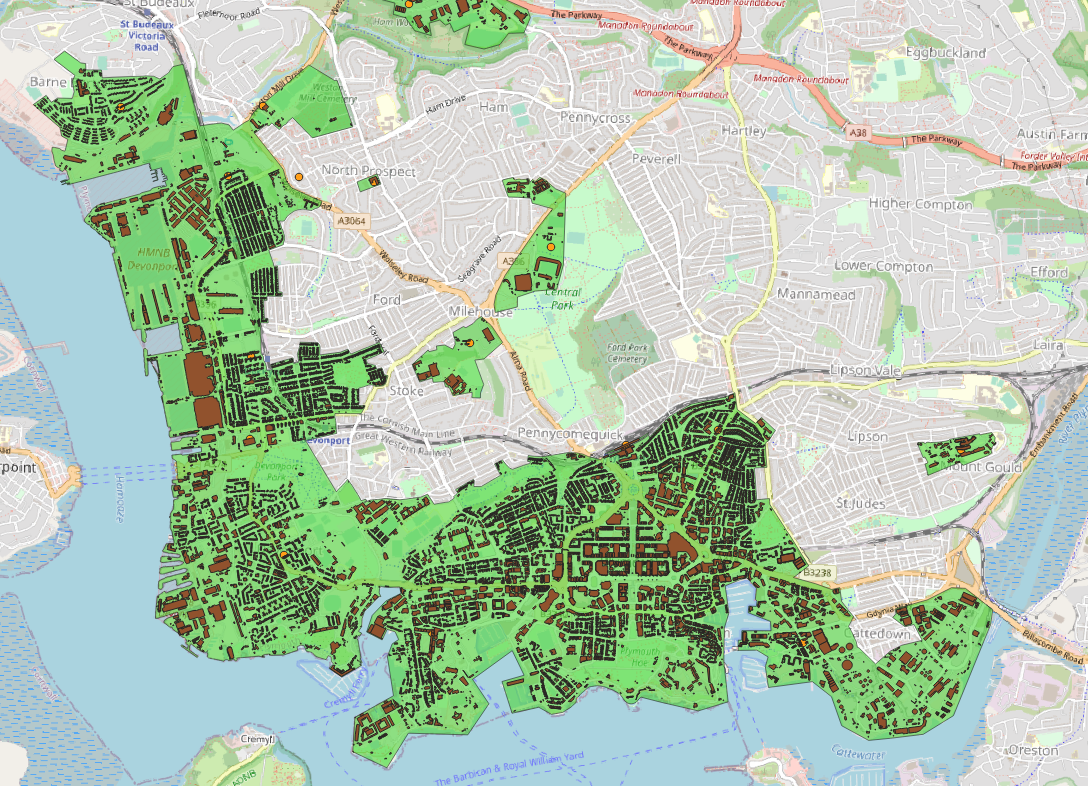 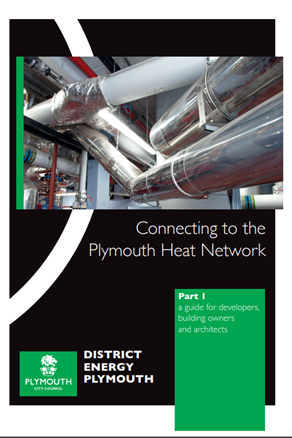 Plymouth & SW Devon Joint Local Plan
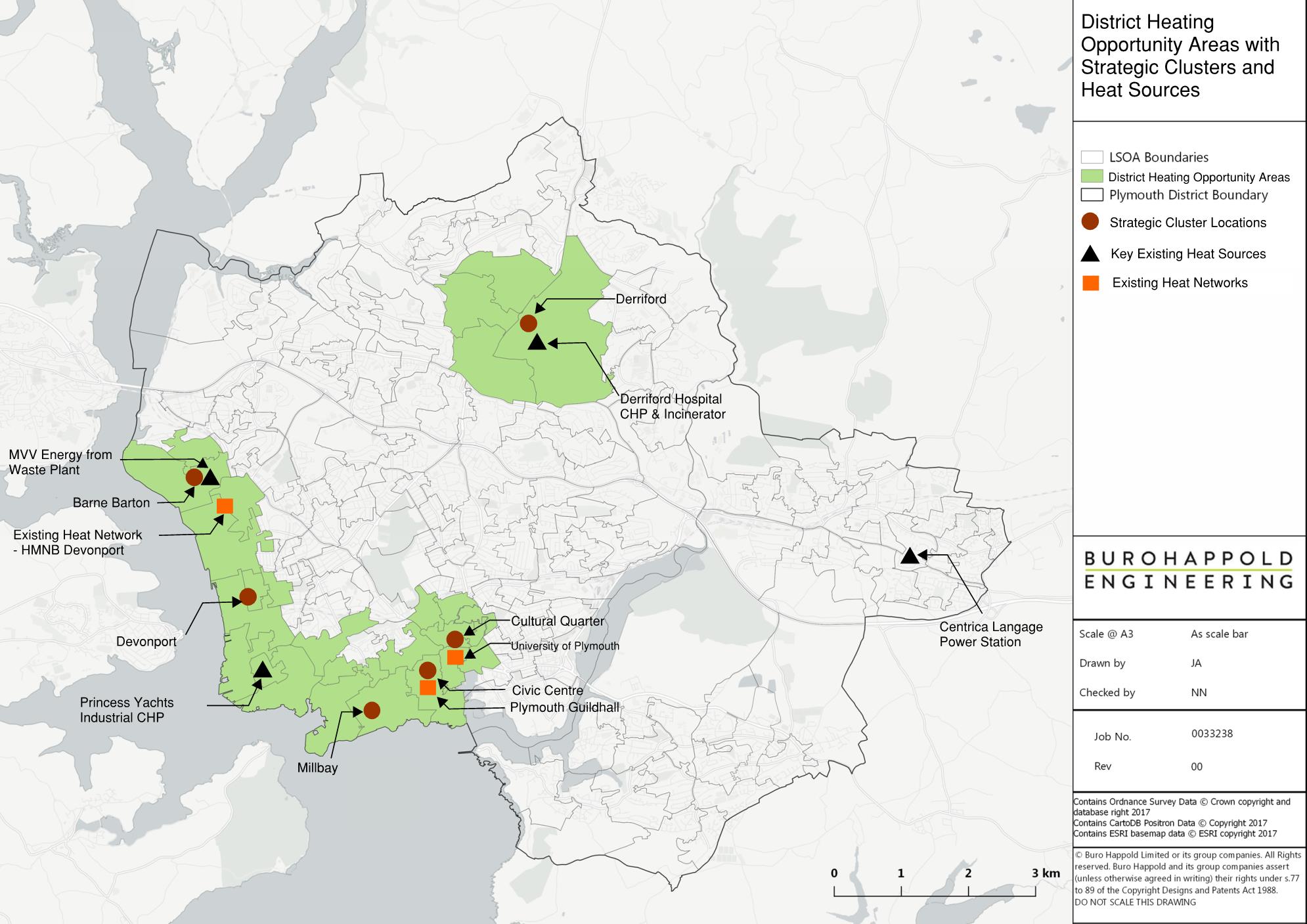 JLP District Energy Opportunity Areas
Joint Local Plan Policy

DEV 32.6 Developments will be required to connect to existing district energy networks in the locality or, where there is a future network planned, to be designed to be capable of connection to that network. Where appropriate, proportionate contributions will be sought to enable a network to be established or completed.
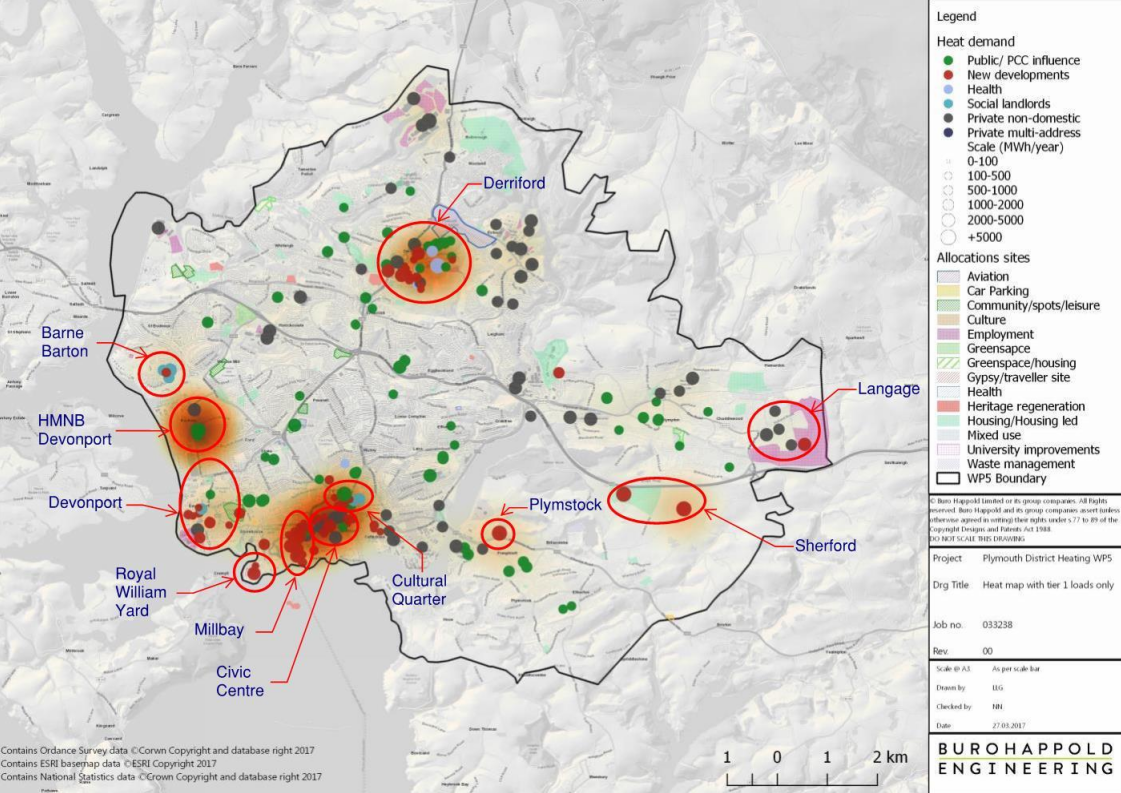 Existing connections- negotiated through planning
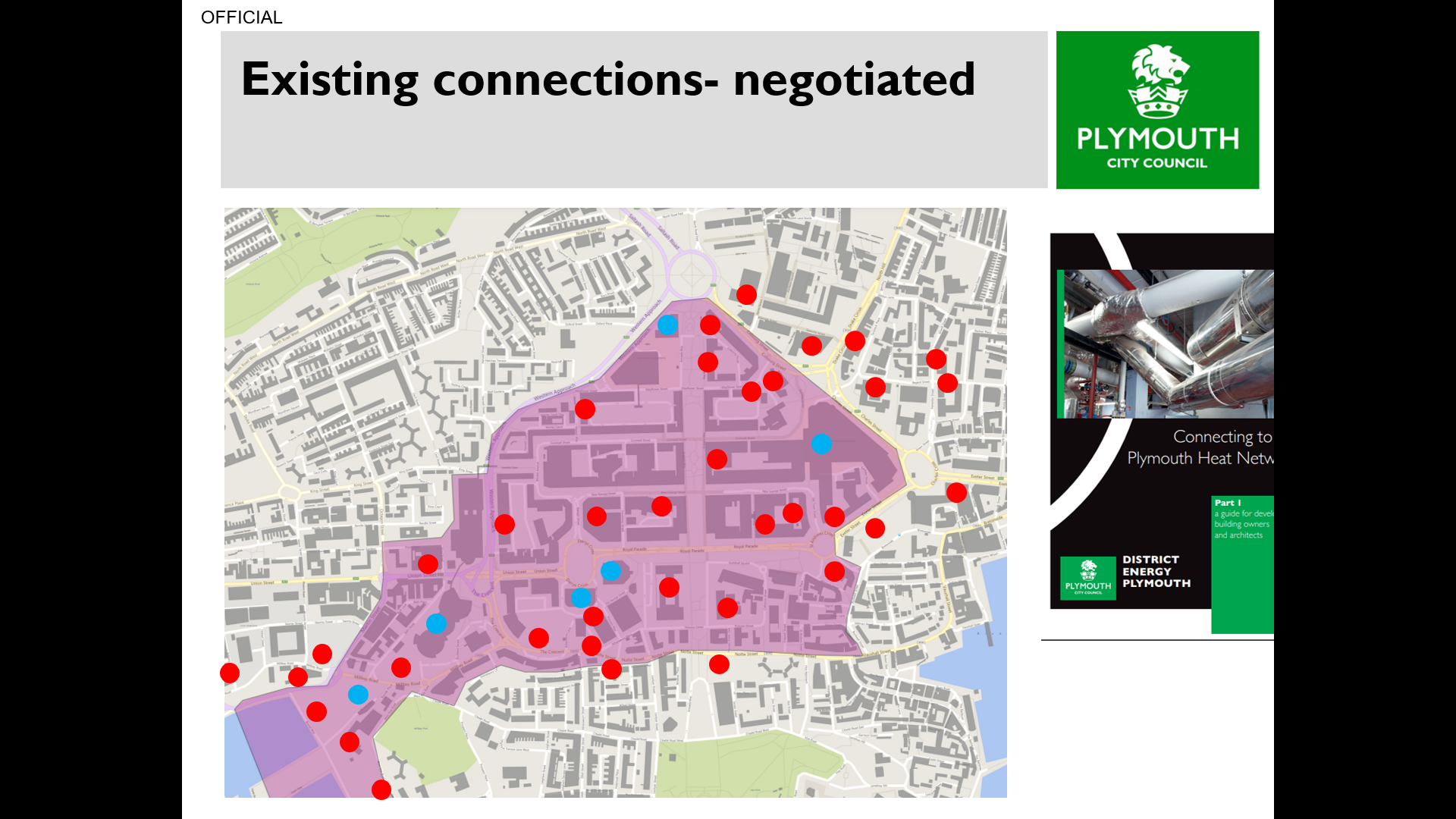 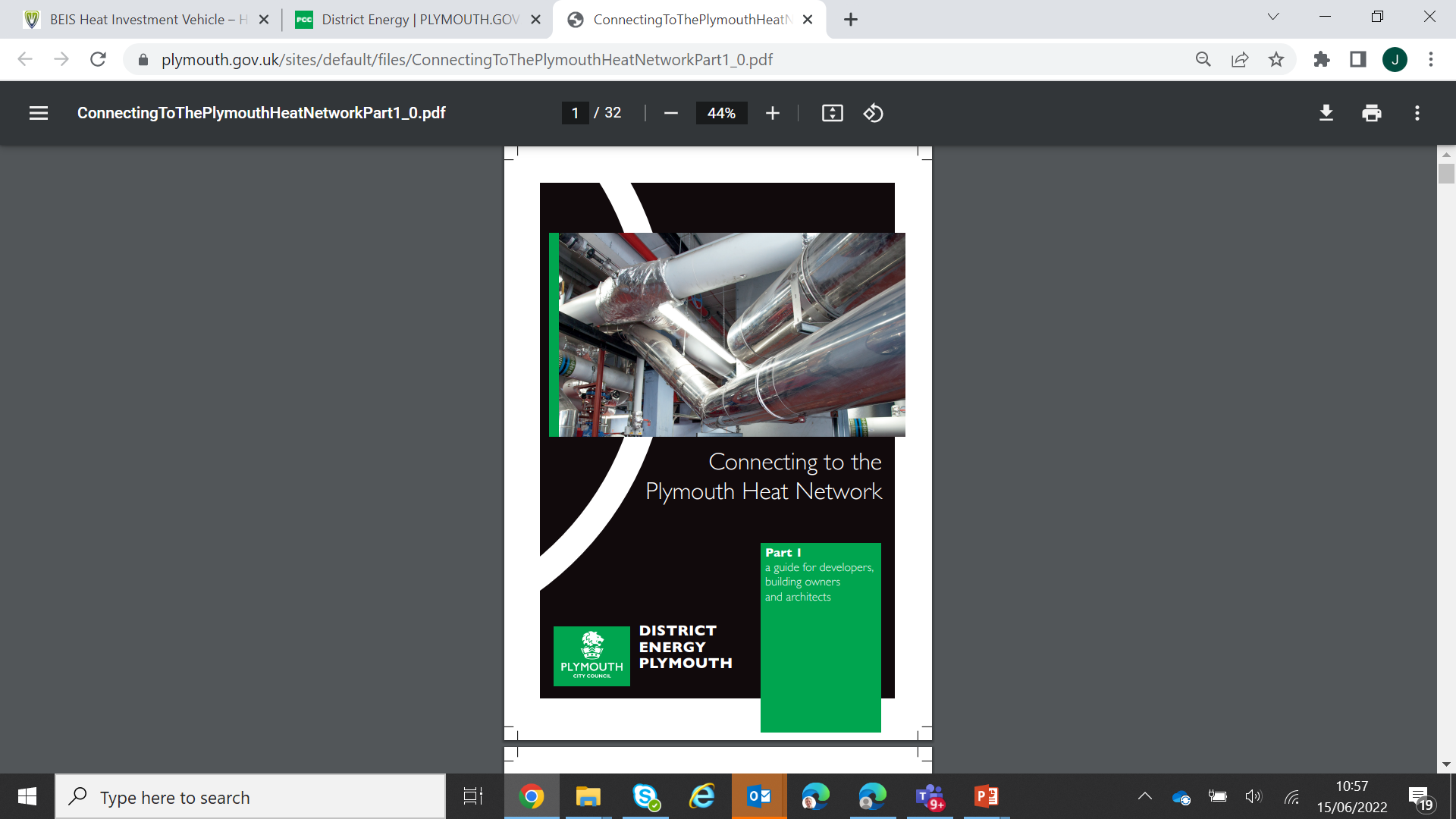 Civic District Energy Scheme
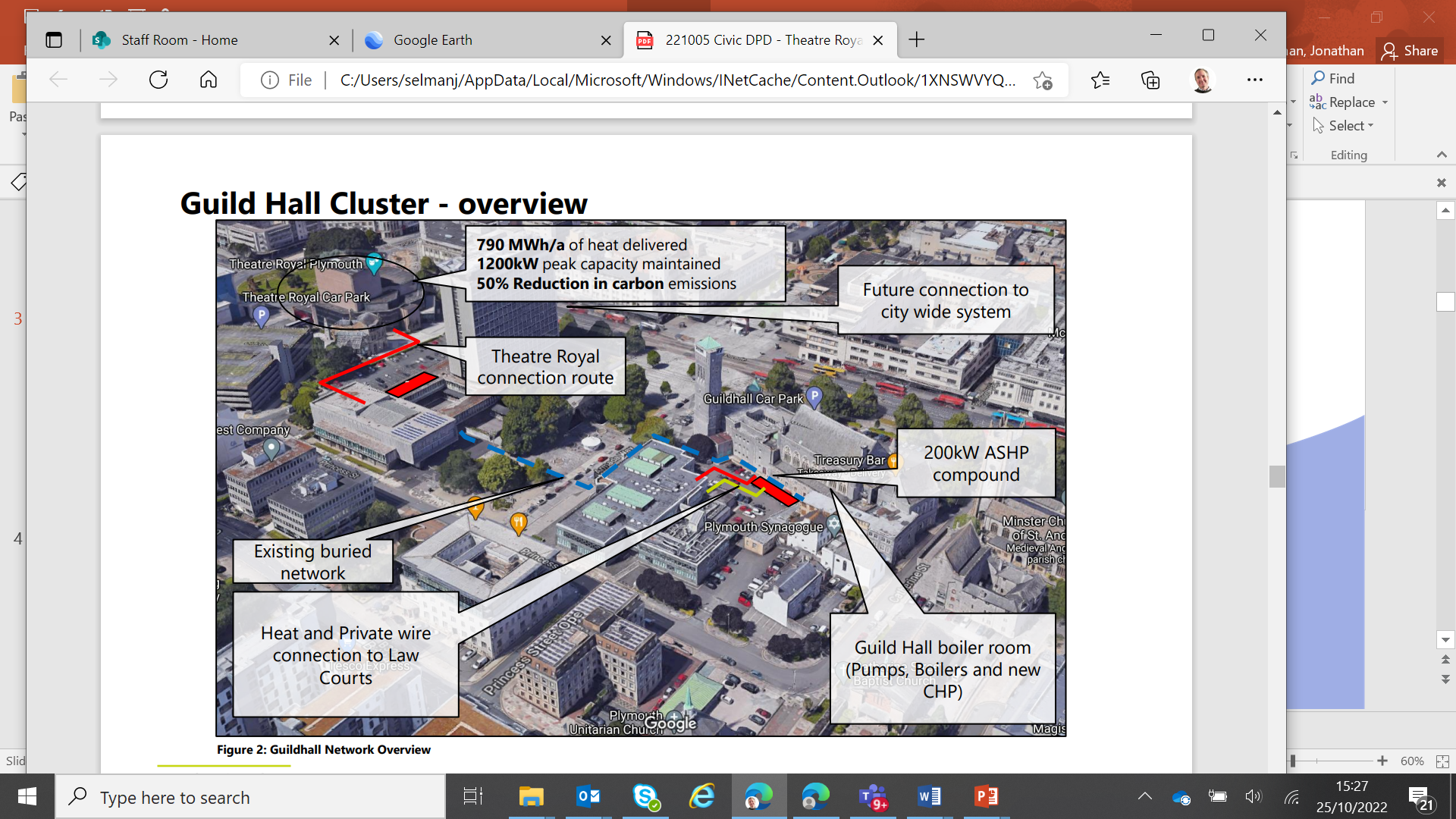 Expands PCC’s existing heat network to Civic, Theatre & Courts

Uses heat pumps

Theatre Royal and Combined Courts difficult to decarbonise individually

Carbon savings 161T/a
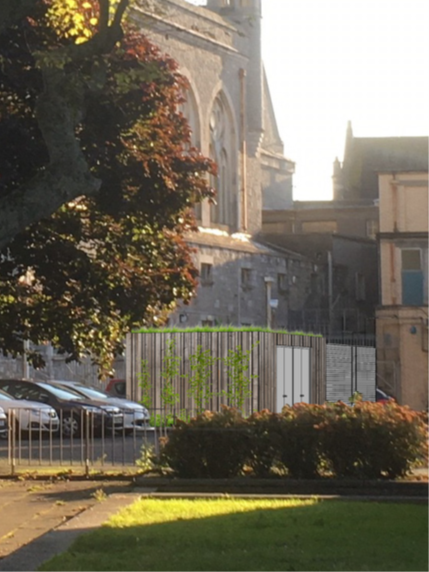 Civic Cluster
Millbay 5th Generation Heat Network
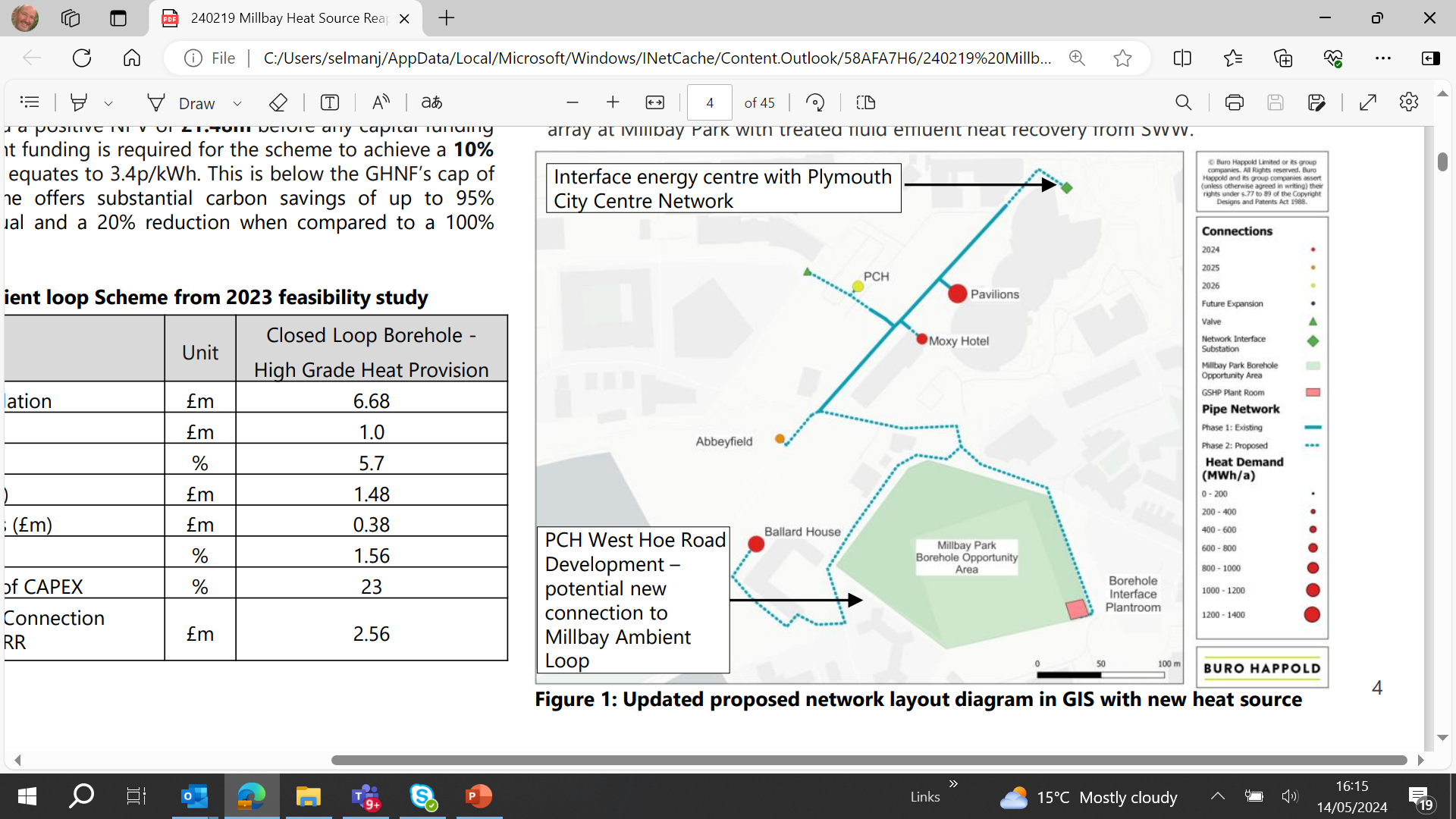 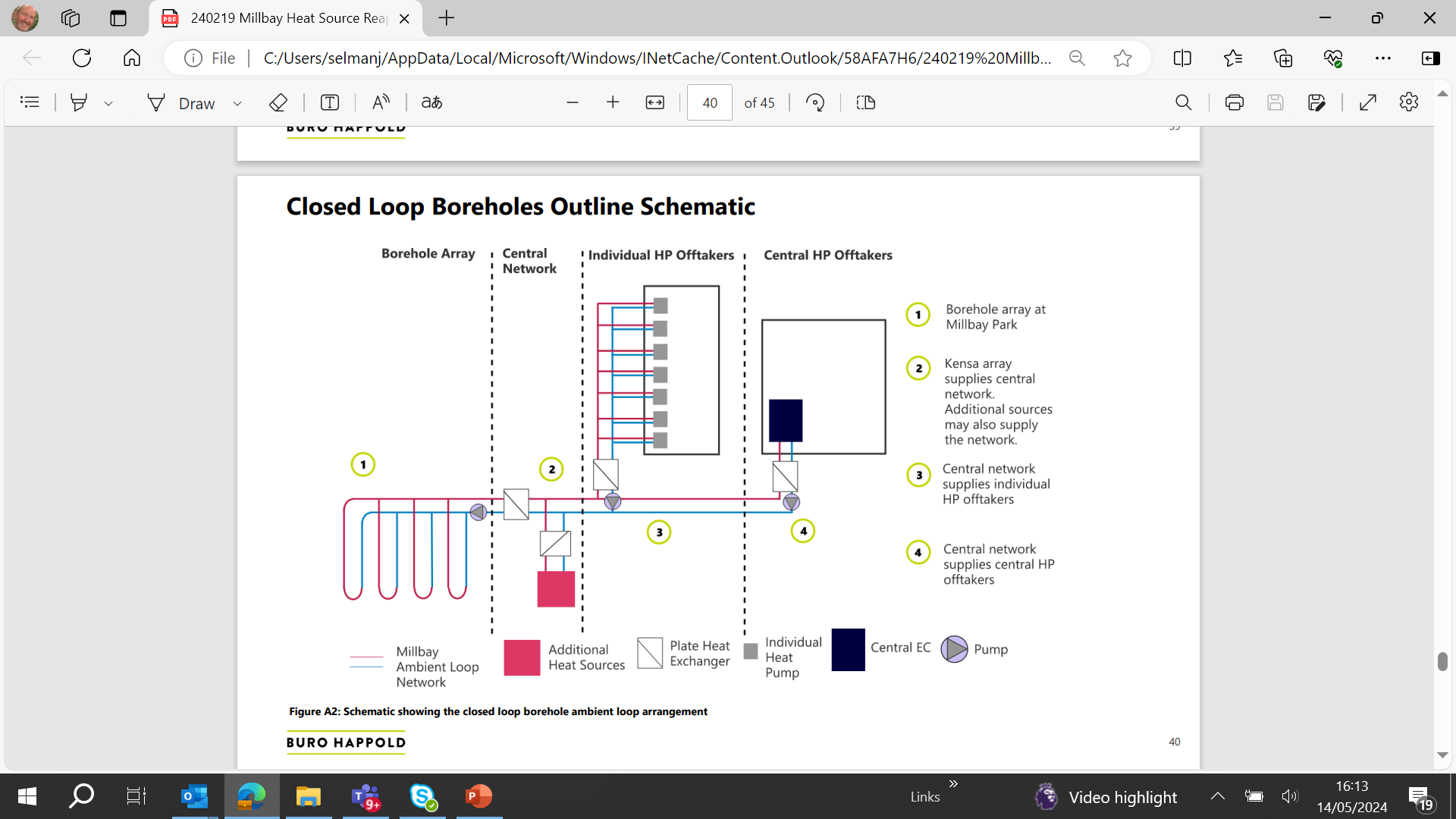 Resilient to climate change- provides cooling and heating
Rejected energy from cooling is recovered and shared, reducing primary energy and providing an energy exchange.
Low temperature approach, balanced by other renewable sources.  
Flexible- plug and play (decentralised)
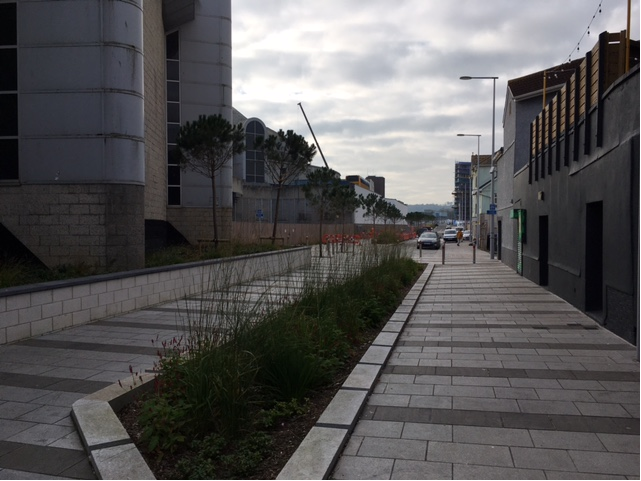 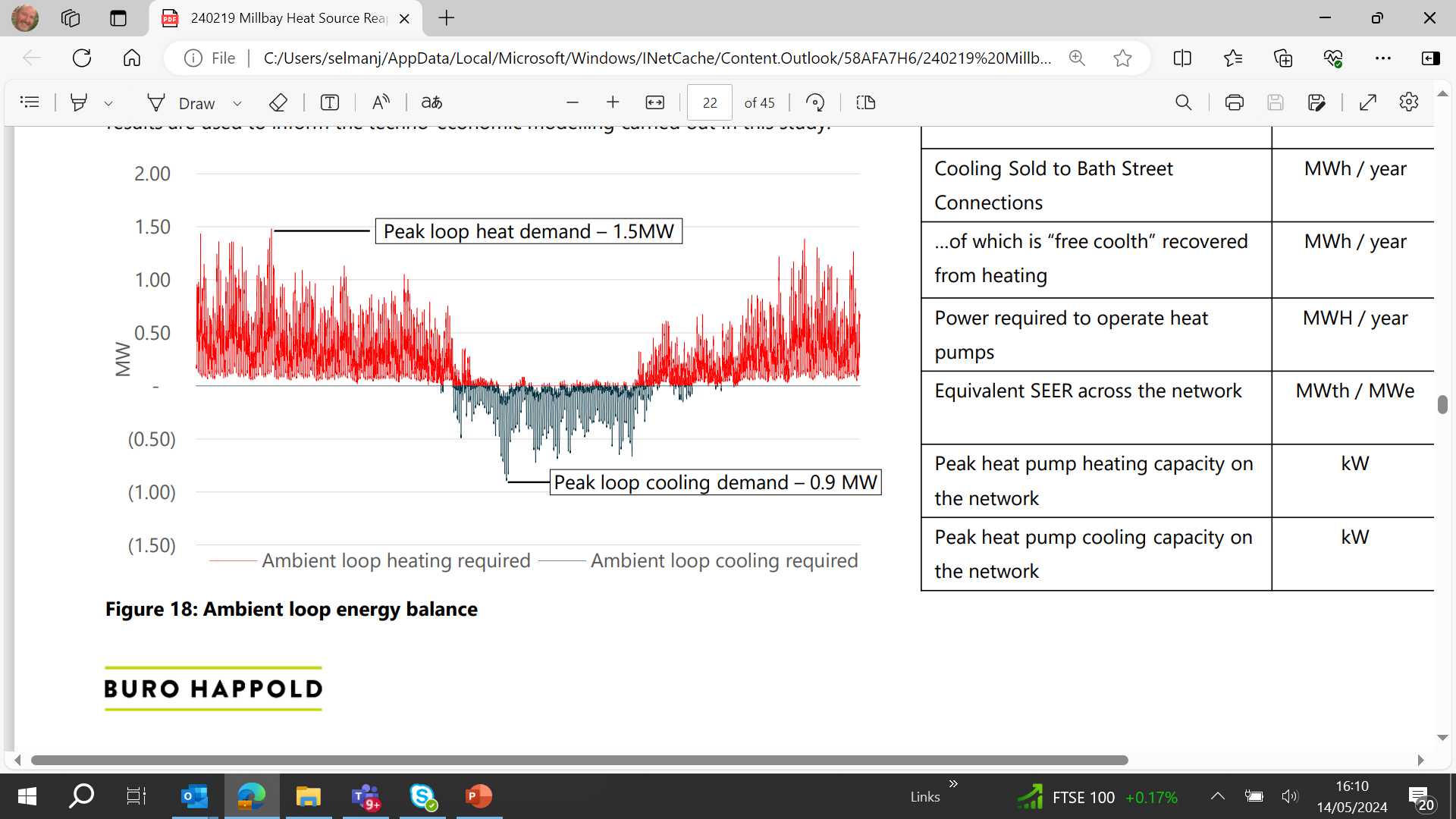 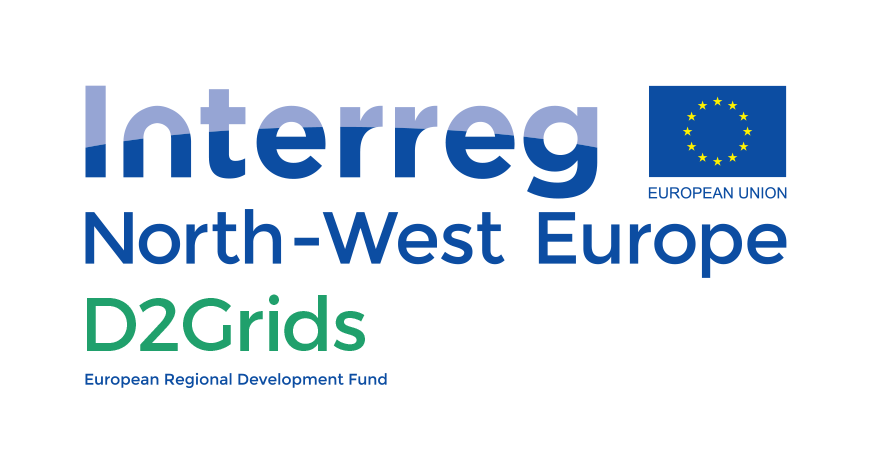 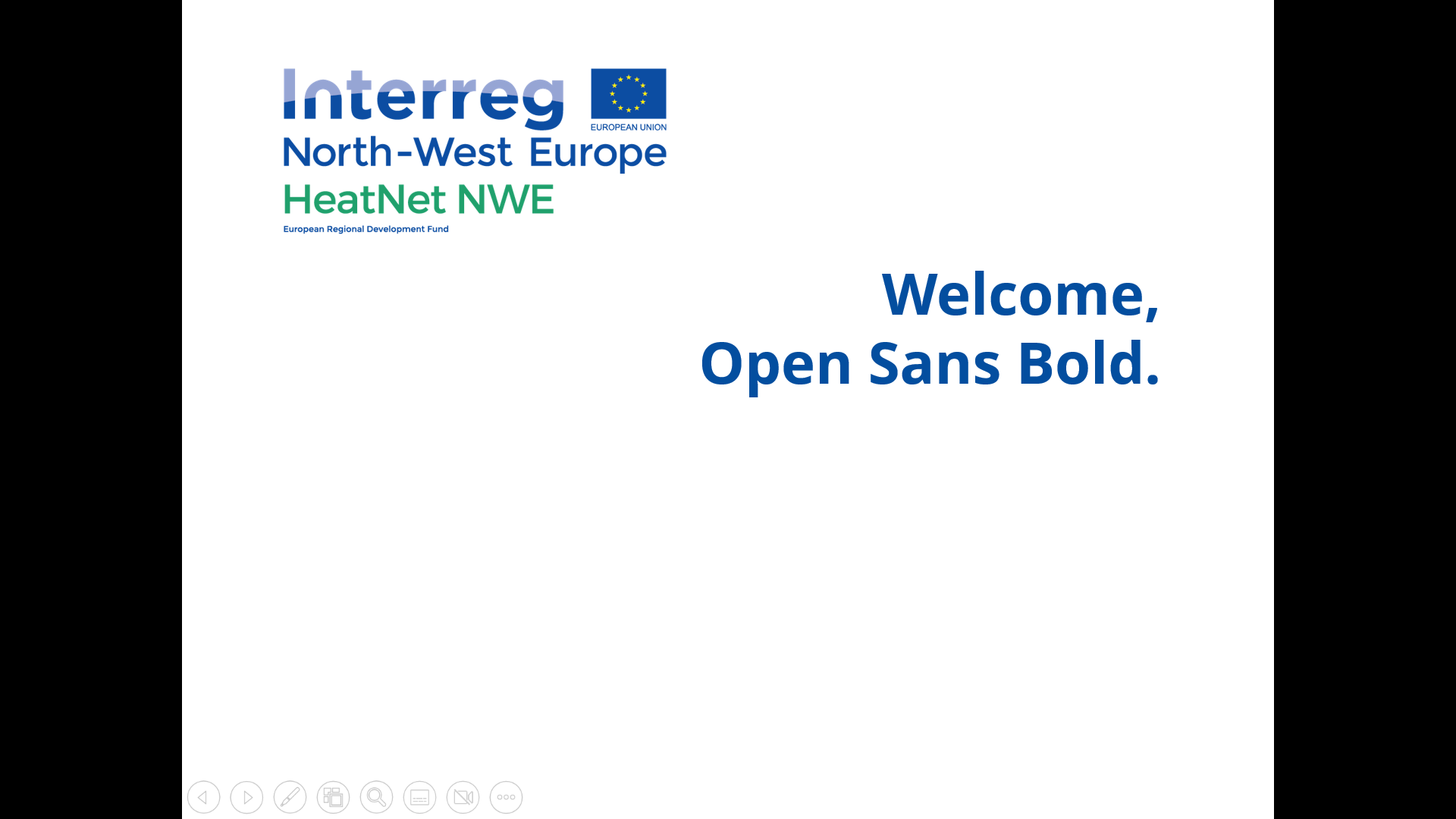 Energy Security Act- Heat Networks
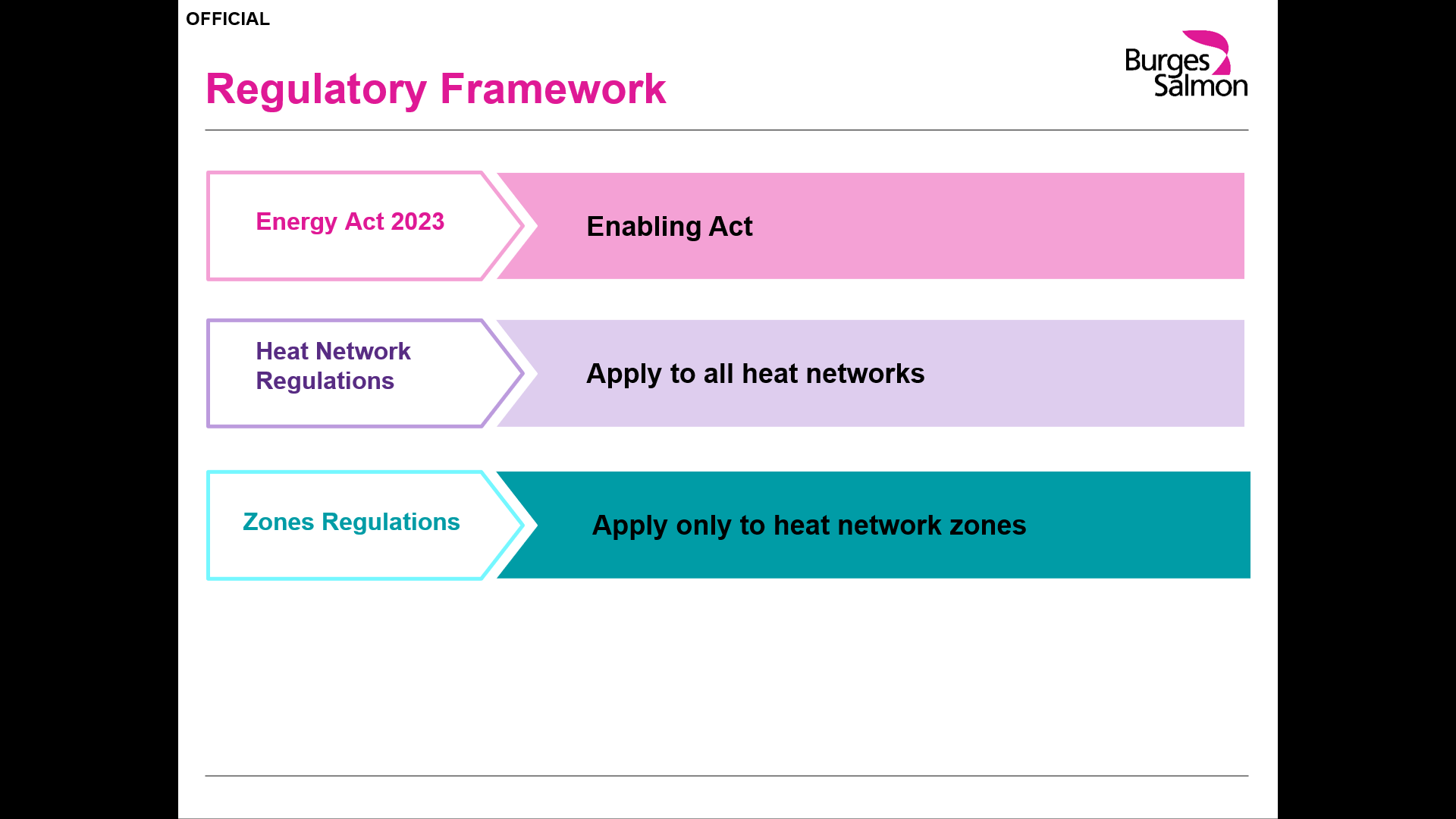 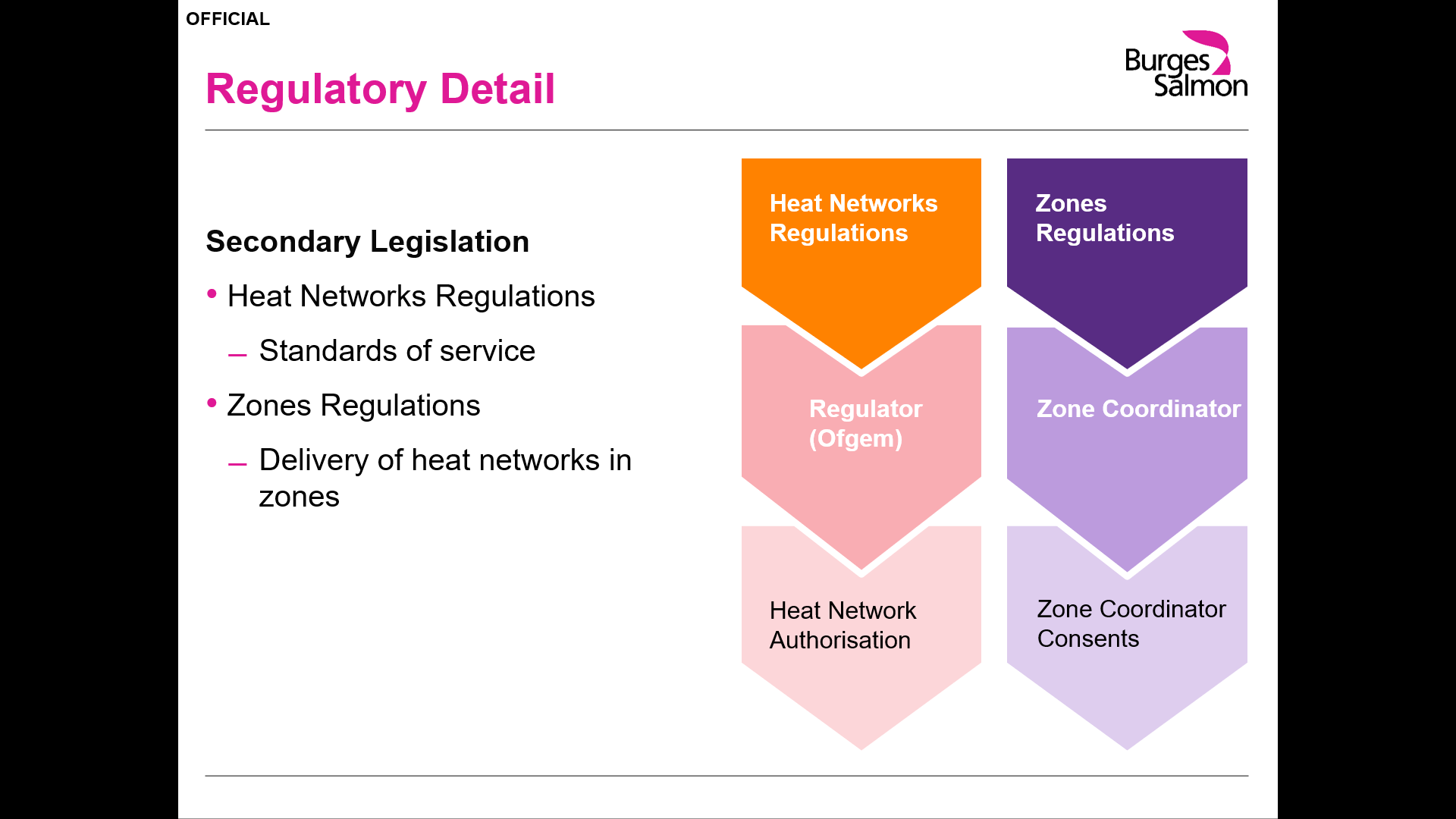 Plymouth Heat Network Zonal Opportunities
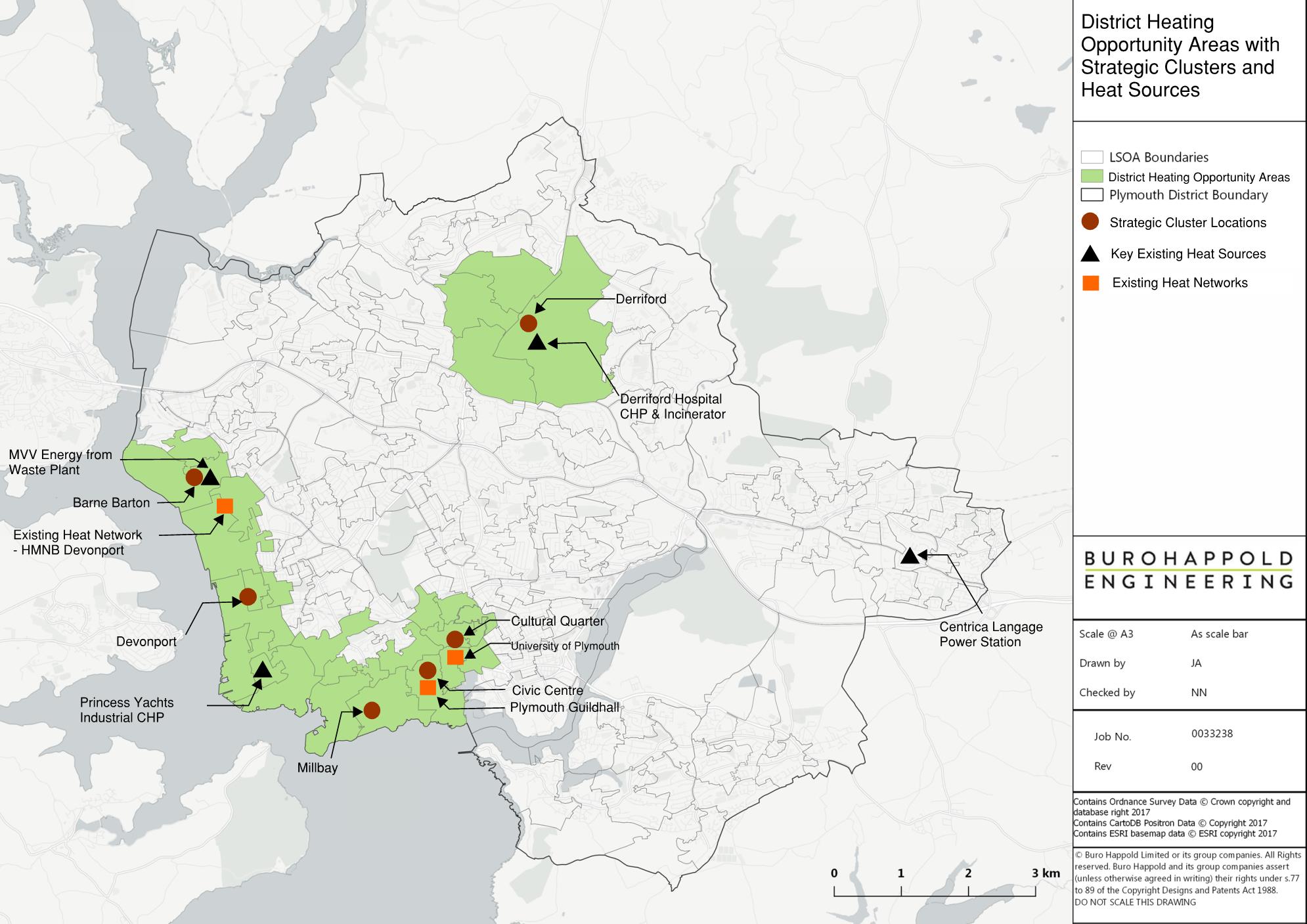 Existing JLP District Energy Opportunity Areas
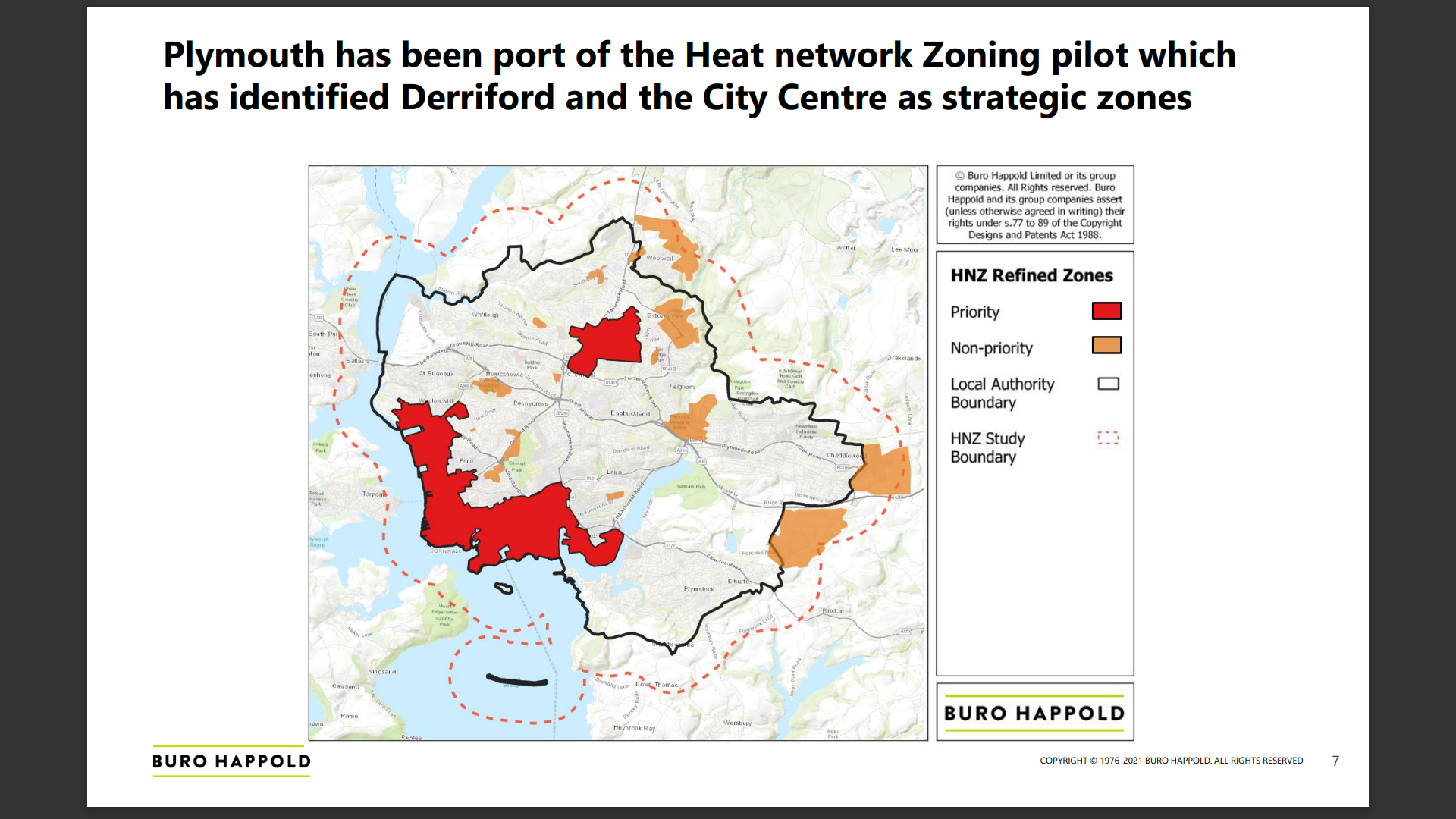 Proposals for Heat Network Zones
Derriford area
Advanced Zoning Programme- ‘Southern Waterfront Zone’
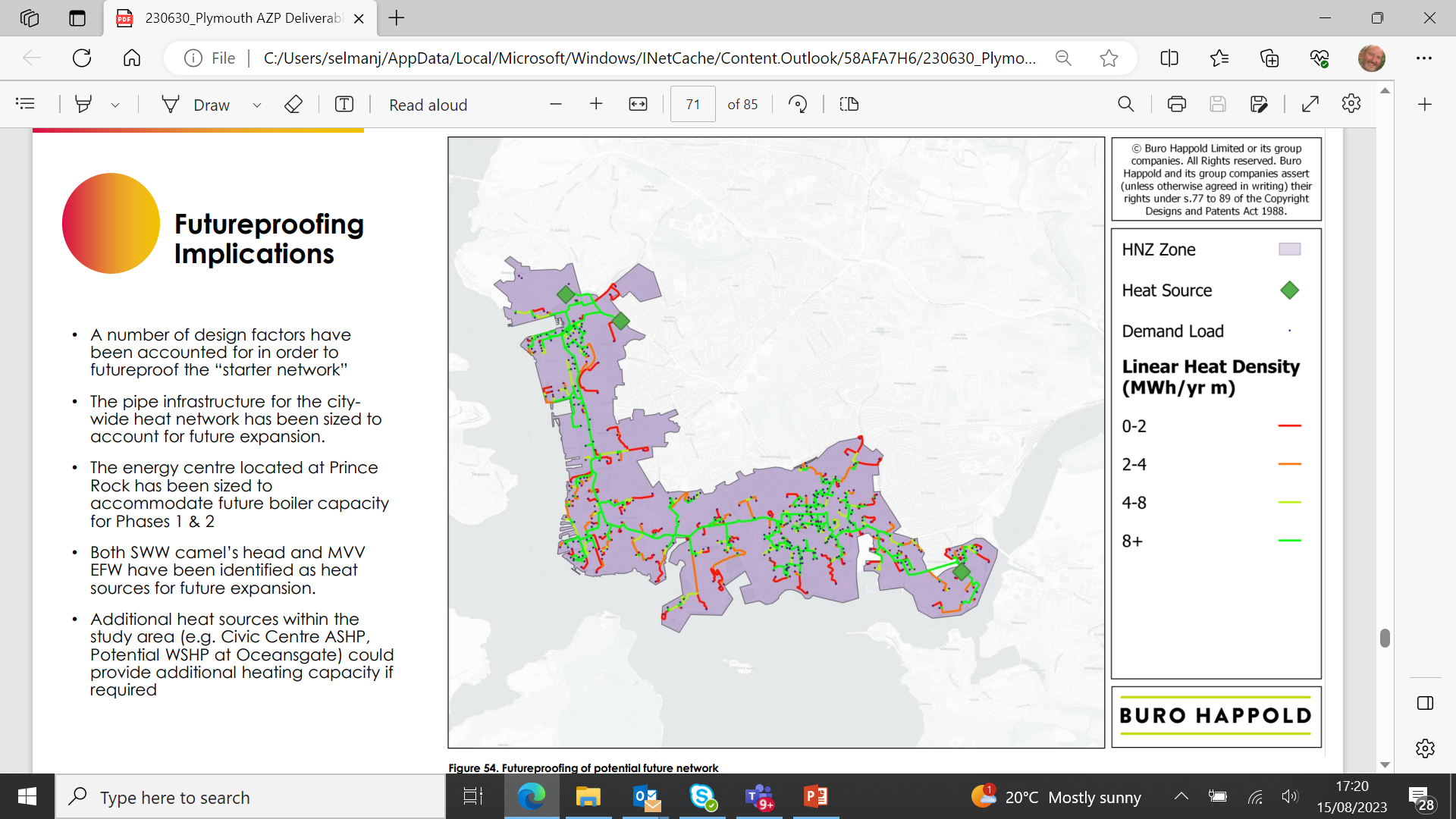 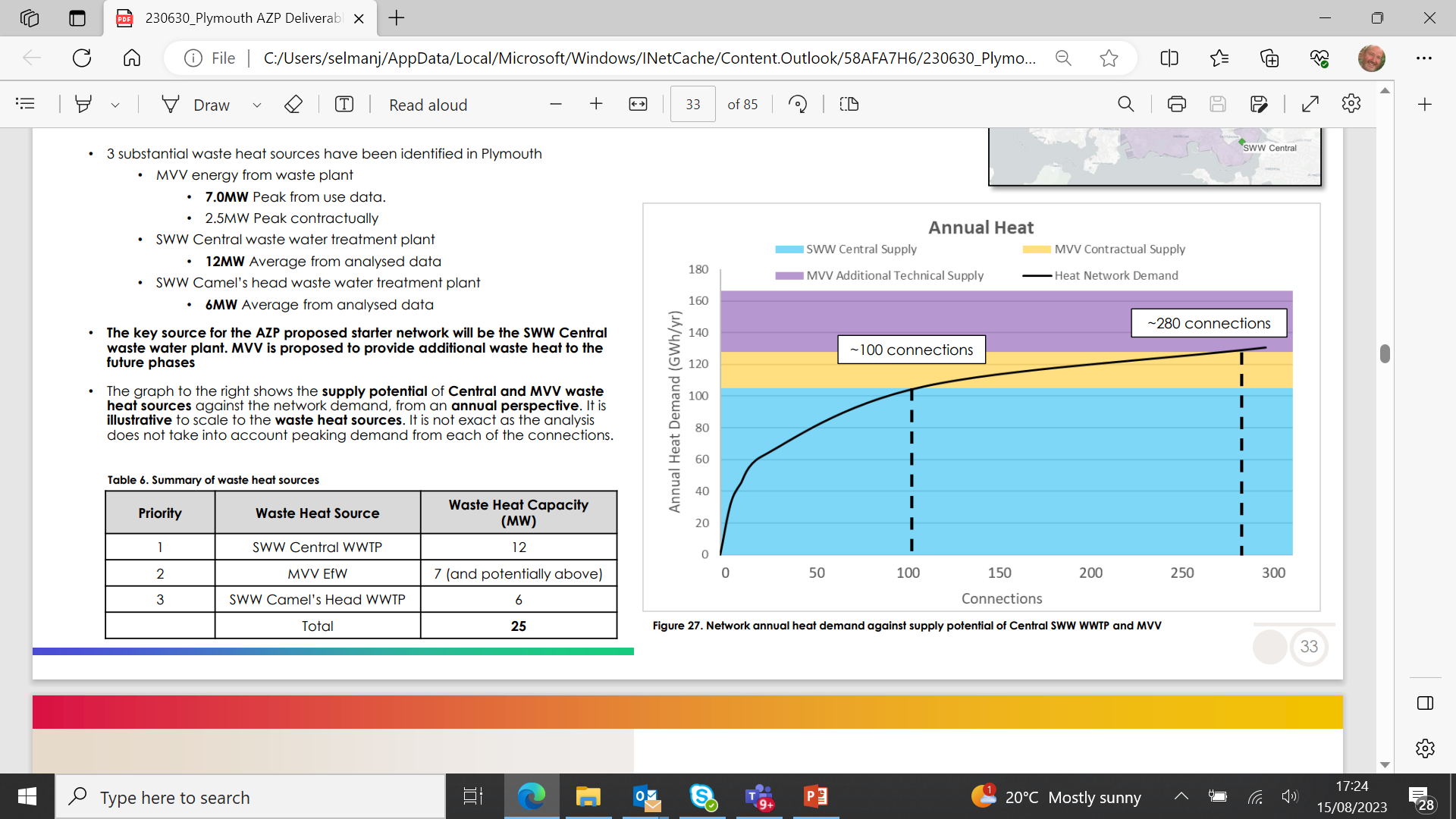 Advanced Zoning Pilot
Scheme assessment
Full development of Southern Waterfront zone:

204 GWh/ yr heat demand
37 Km pipework
26,000 tCO2/ annum reduction
Key waste heat sources
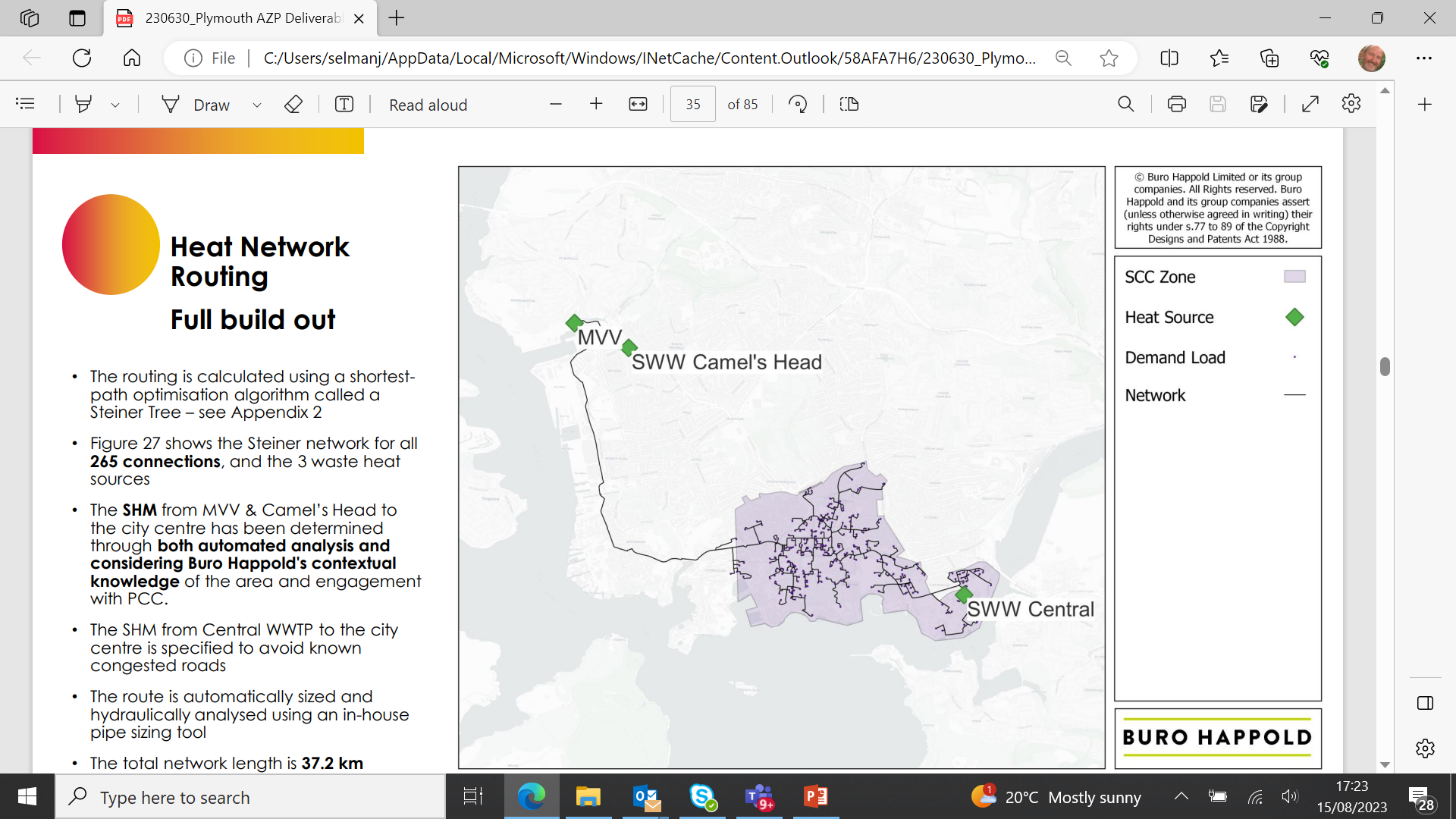 Phasing approach
Derriford Potential Zonal approach
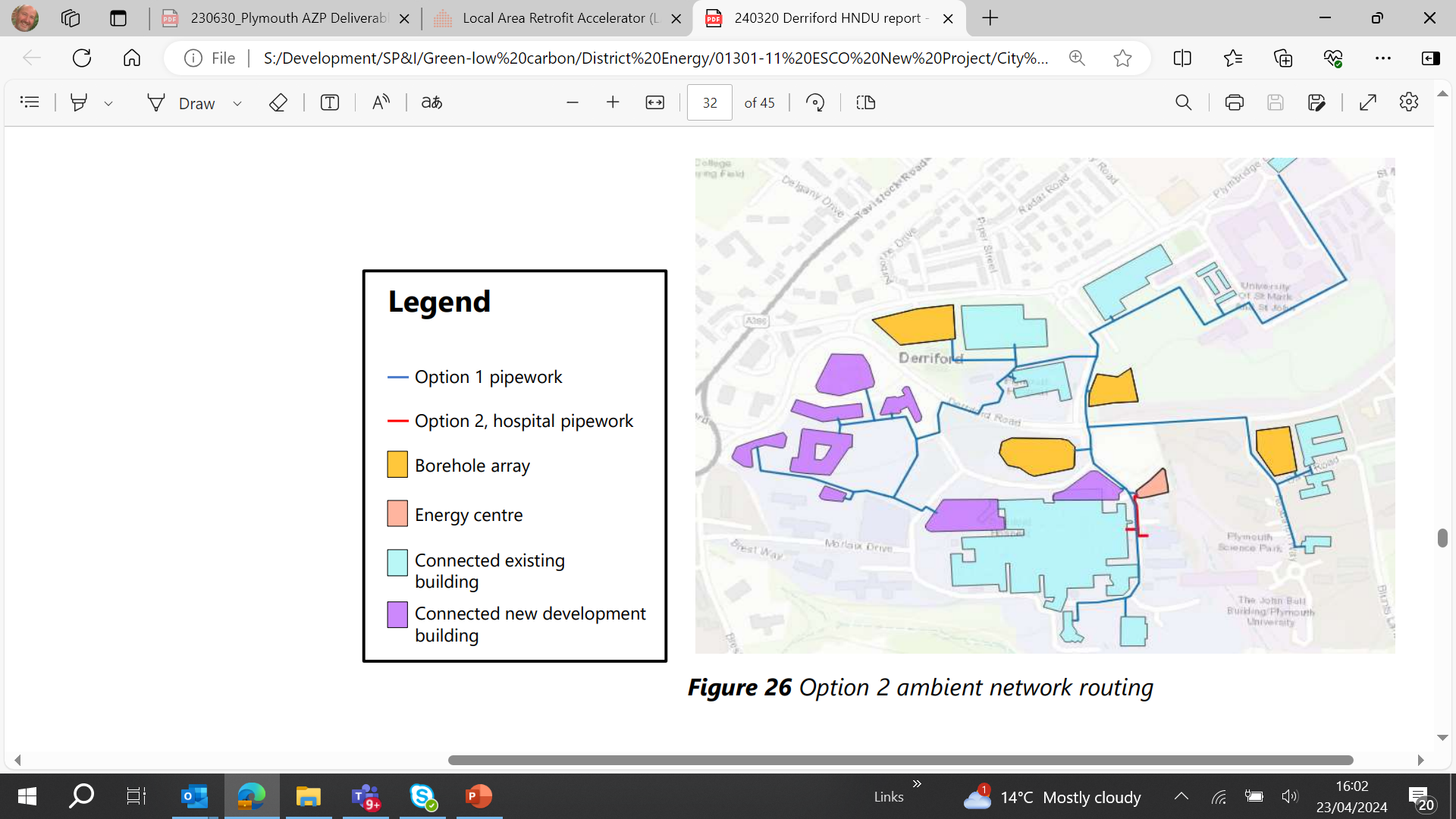 Partial development of Derriford zone:

30 GWh/ yr heating demand
16 GWh/ yr cooling demand
3 Km pipework
5,300 tCO2/ annum reduction
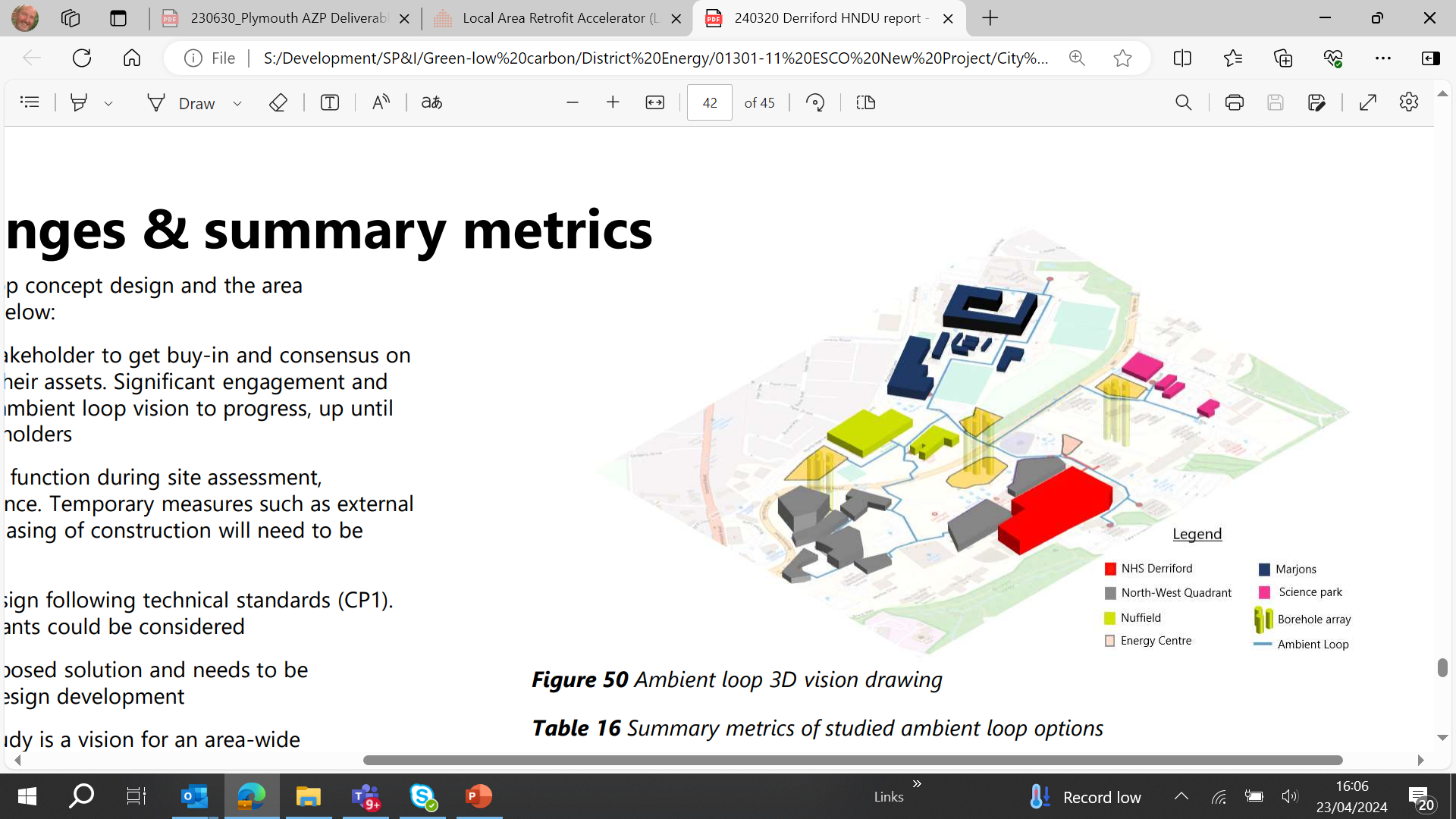 Delivery Approach- Balance of risk and reward
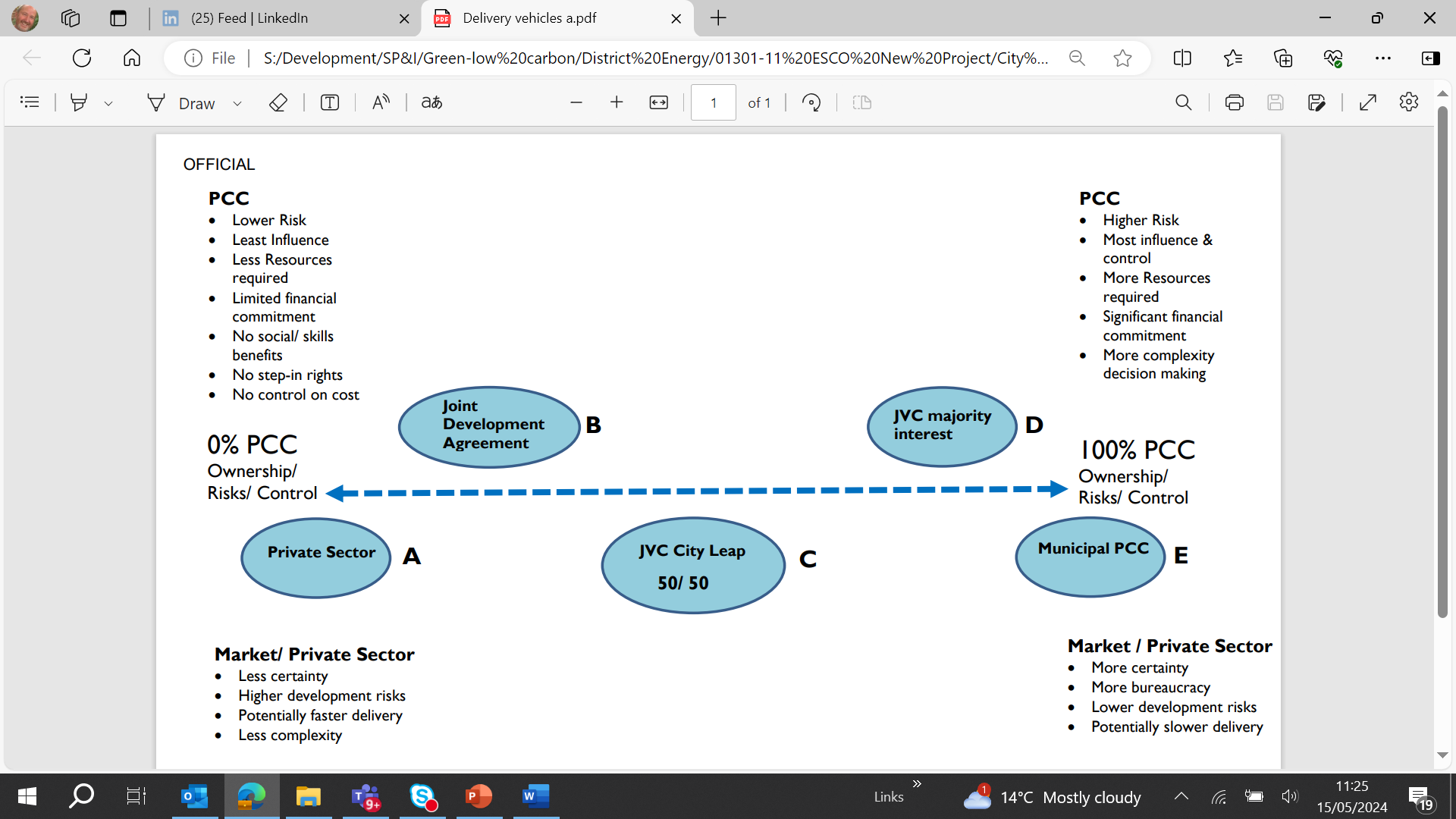 Scale of investment needed for zonal roll maybe prohibitive for many Local Authorities

Some LA involvement useful to maximise local benefits

New procurement approaches can be shorter to engage Development Partner

Supply chain constrained and needs to expand
A quick guide to geothermal, including the stakeholders involved in delivering the Eden Geothermal projectGus GrandChief Executive OfficerEden Geothermal
Energy as secure as the rock beneath your feet
Gus Grand, ggrand@edengeothermal.com May 2024
Enough heat for a rainforest…
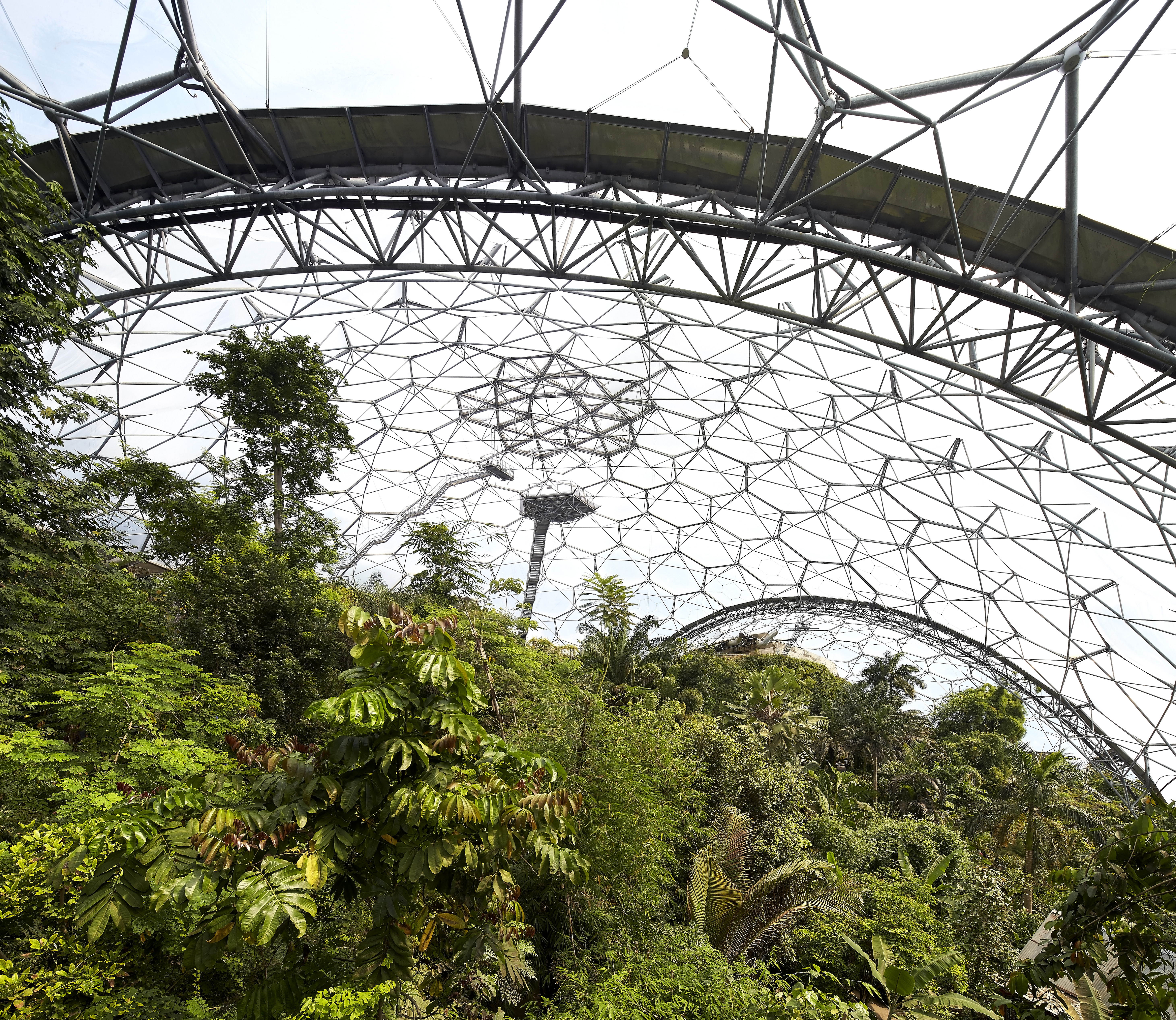 The Eden Geothermal Project: a £22.3m industrial research project, co-funded by the European Union through the European Regional Development Fund, Cornwall Council and GCP Infrastructure Investments Ltd. 

We have drilled a deep geothermal well in granite to provide the Eden Project with geothermal heat for its Biomes, new plant nursery and other buildings. This is the first deep geothermal project to come online in the UK since Southampton in 1986.

Heat is being supplied at ~72 degrees, 10 l/s via a single-well heat exchanger (coaxial system – the deepest in the world) and 4km heat main which combine to form a heating network linking the geothermal well site with heat loads at the Eden Energy Centre (Biomes, offices) and Nursery.
Geothermal concept
About a third of constituencies have geothermal prospects, ~half Local Authorities, 100+NHS hospitals
[Speaker Notes: 1/3 UK constituencies ~227/650 have geothermal resources beneath them. ~ 50% of Local Authorities]
Geothermal provides baseload energy. Capacity <93 % if load management allows it.
It complements ground source heat projects and can improve COP.
Direct heat projects take the strain off the grid, and mean that less investment is needed into it. Can be undertaken without grid upgrades.
The heat can be cheap: $26/MWh levelized cost in France, average across Europe $39/MWh, and as secure as the ground beneath the institution. No geopolitics, no fuel supply issues.
It can be retrofitted in urban areas. Paris has over 55 projects, including Orly airport.
Skills and equipment to scale up fast are available in the O&G industry.
Low impact. The smallest surface foot print of any energy source. 93% lifetime emissions reduction on gas heating. Zero emissions/particulates in operation.
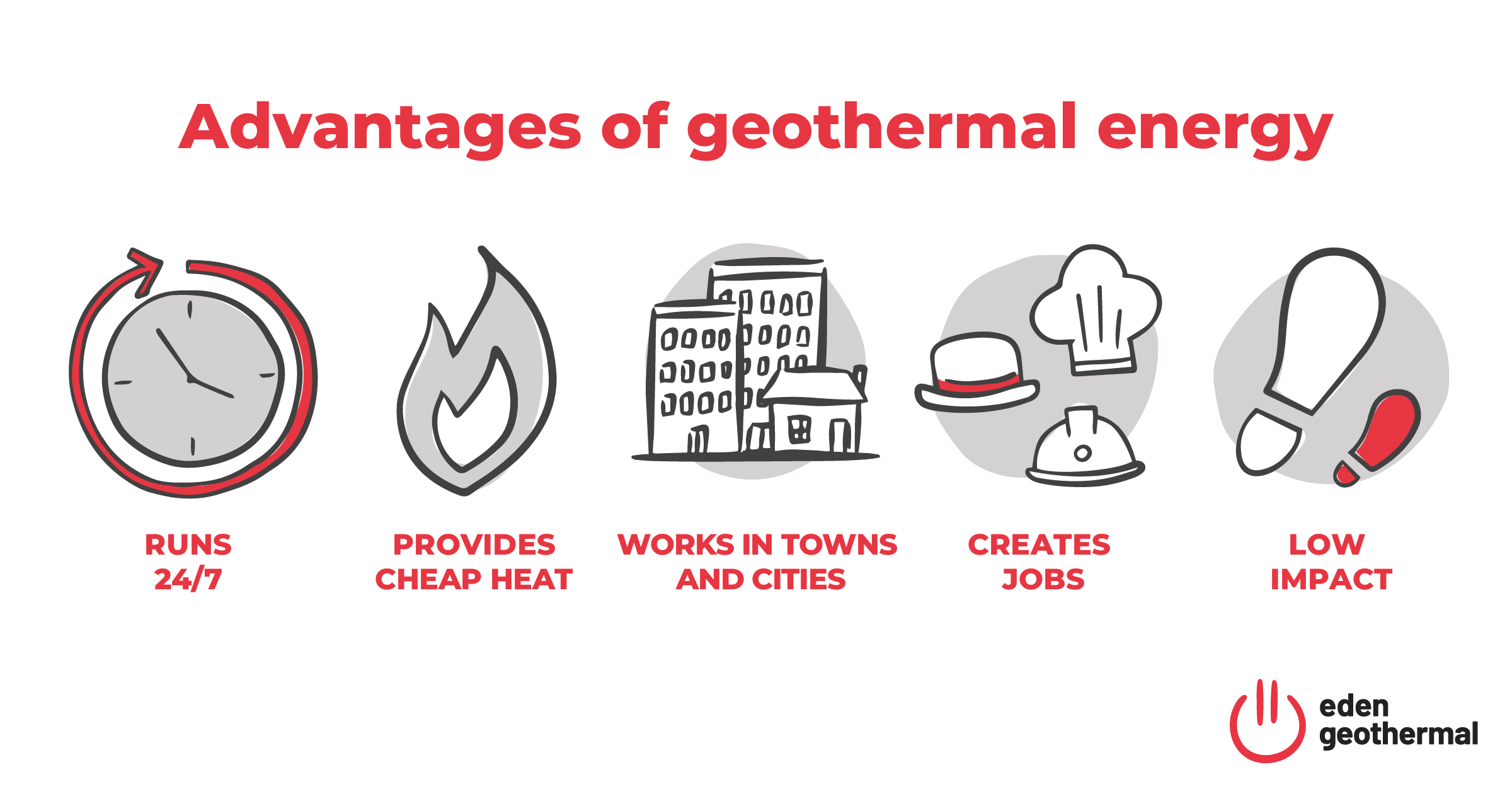 Why Cornwall,,why Eden Project?why Eden Project?
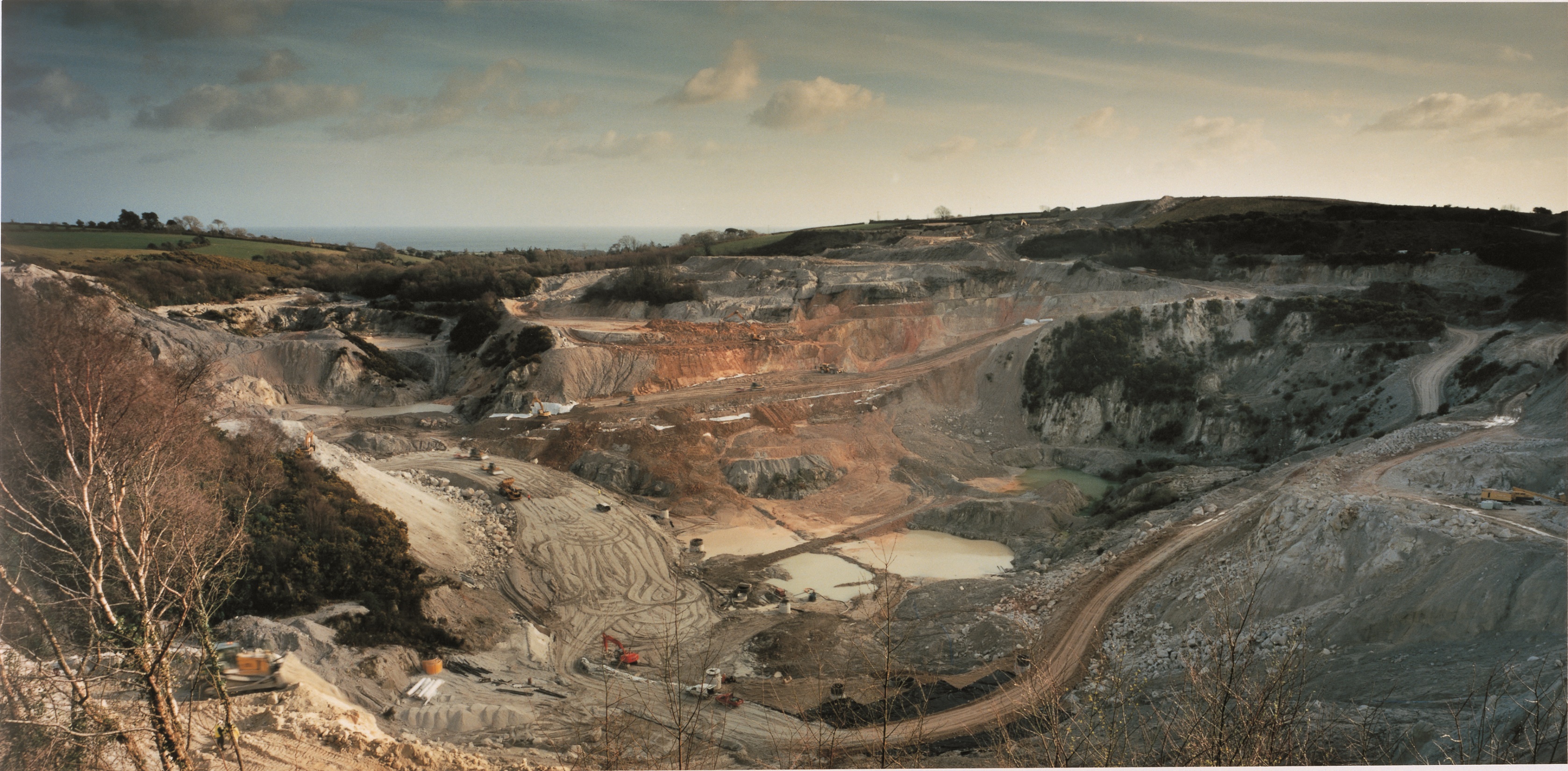 A  place where the impossible doesn’t seem so…
Eden Project, environmental project, educational  charity,visitor destination with c. 1m visitors/year prior to the pandemic. A place where anything can happen.
Stakeholders, Community Engagement & Outreach
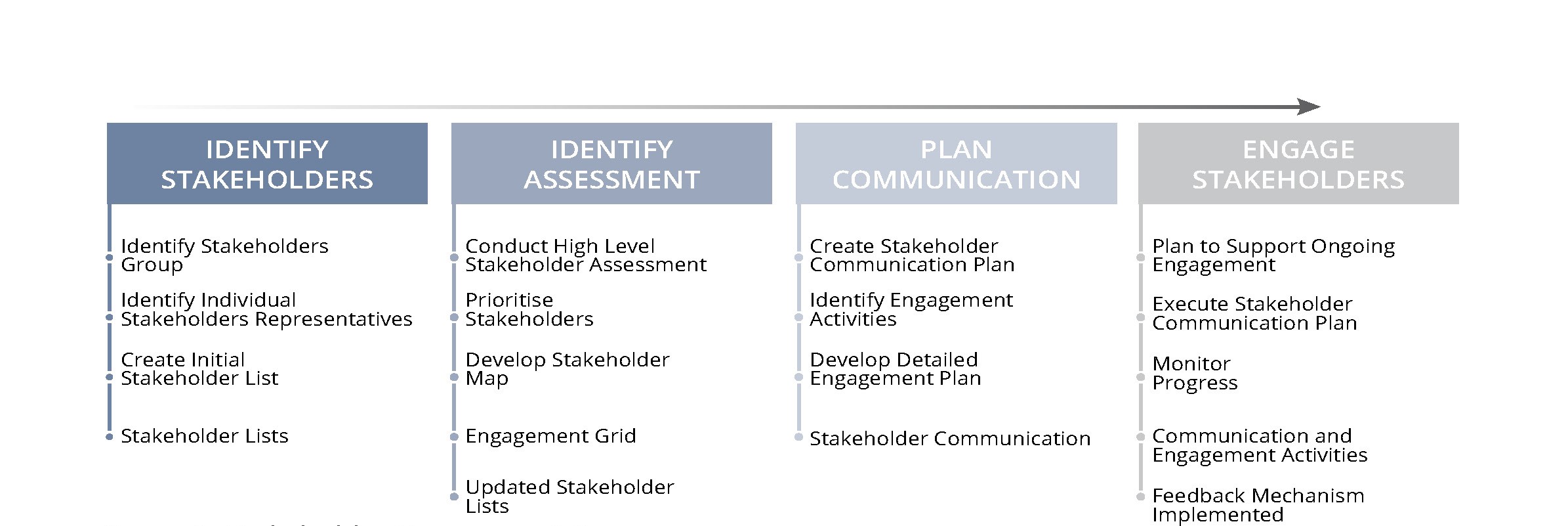 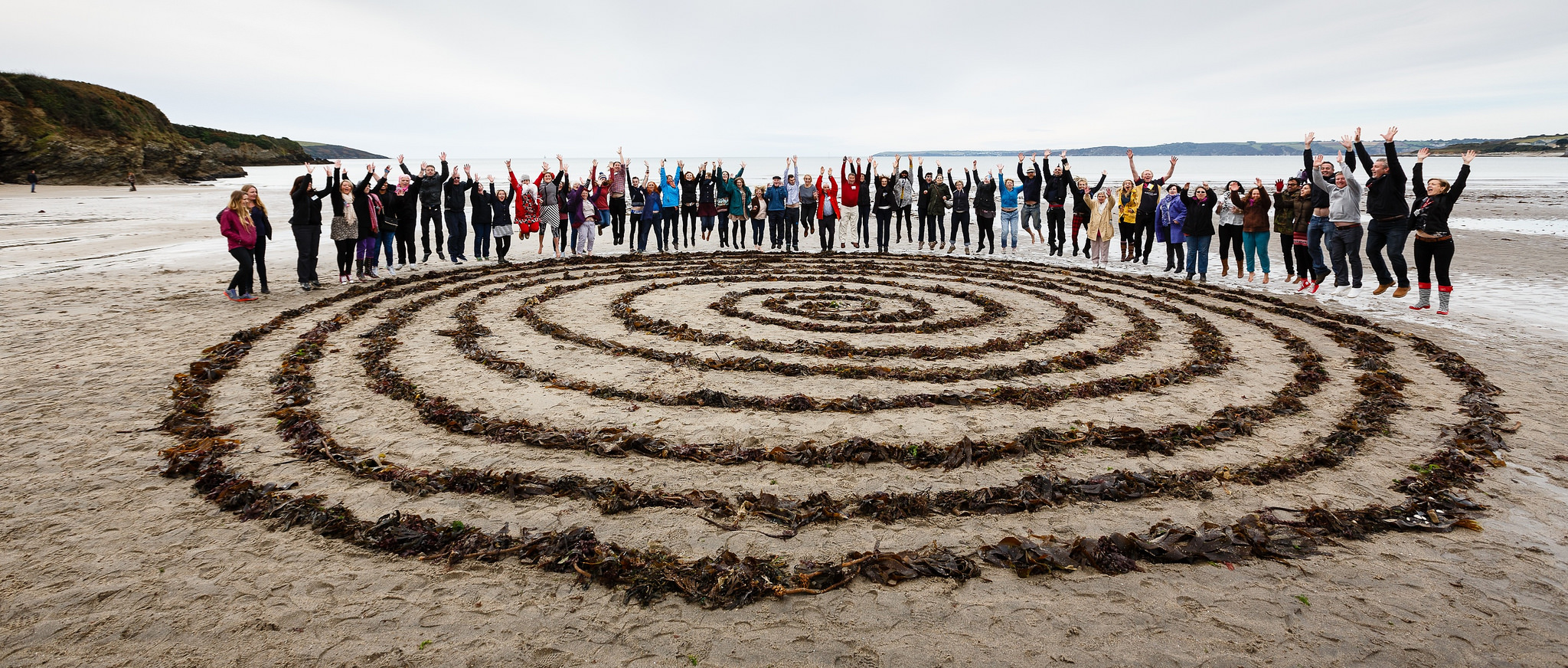 Drilling at Eden Project: May to December 21
[Speaker Notes: Procurement:]
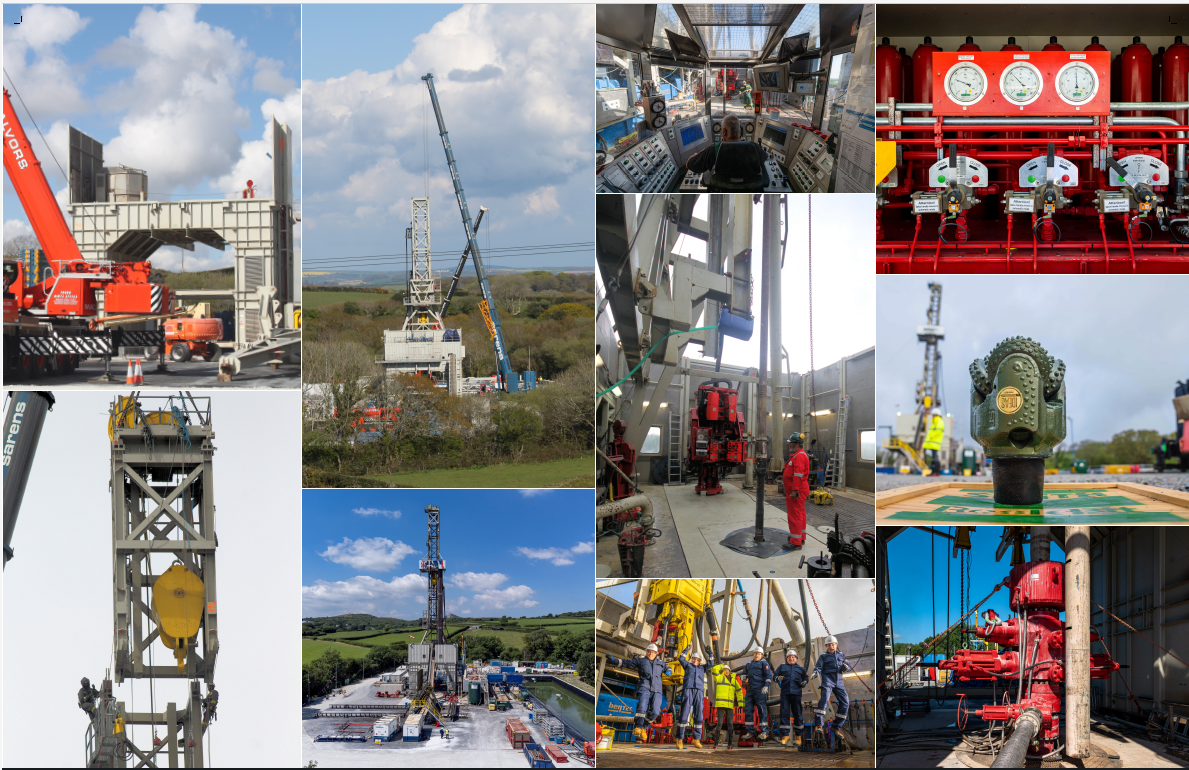 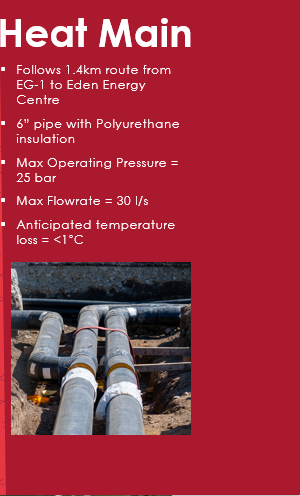 The smallest final surface footprint of any energy source…
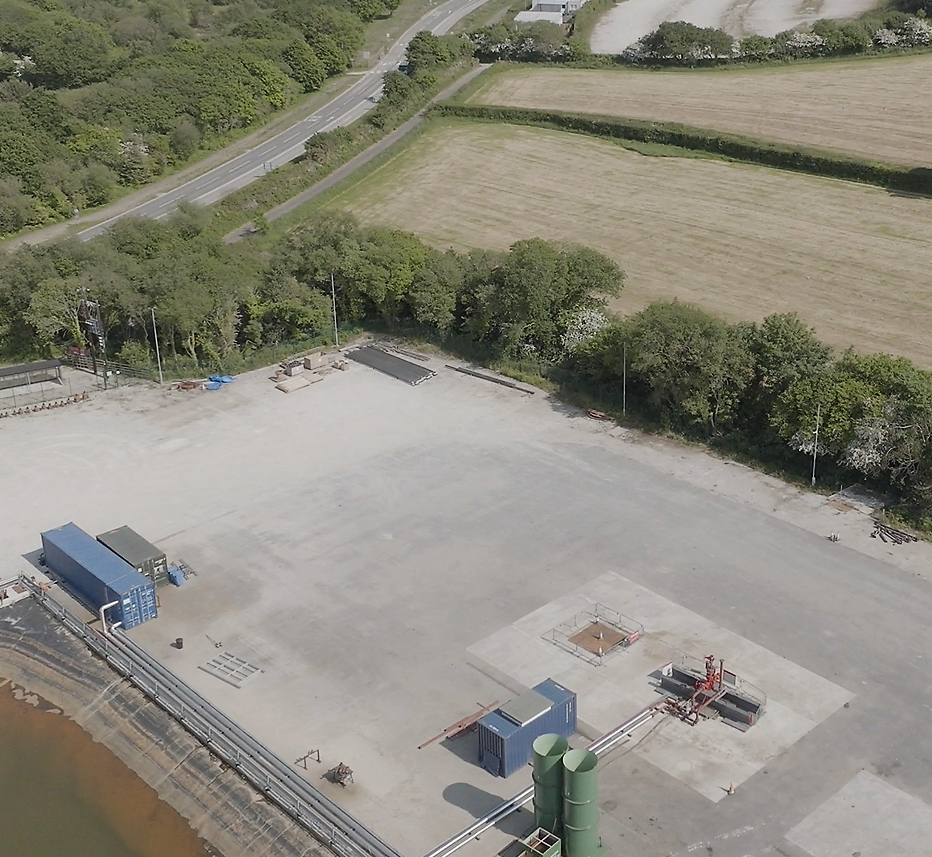 Coaxial concept: Eden Project for now. Grid offer December 2036 . Recent improvements in drilling costs mean case is improving.
0m
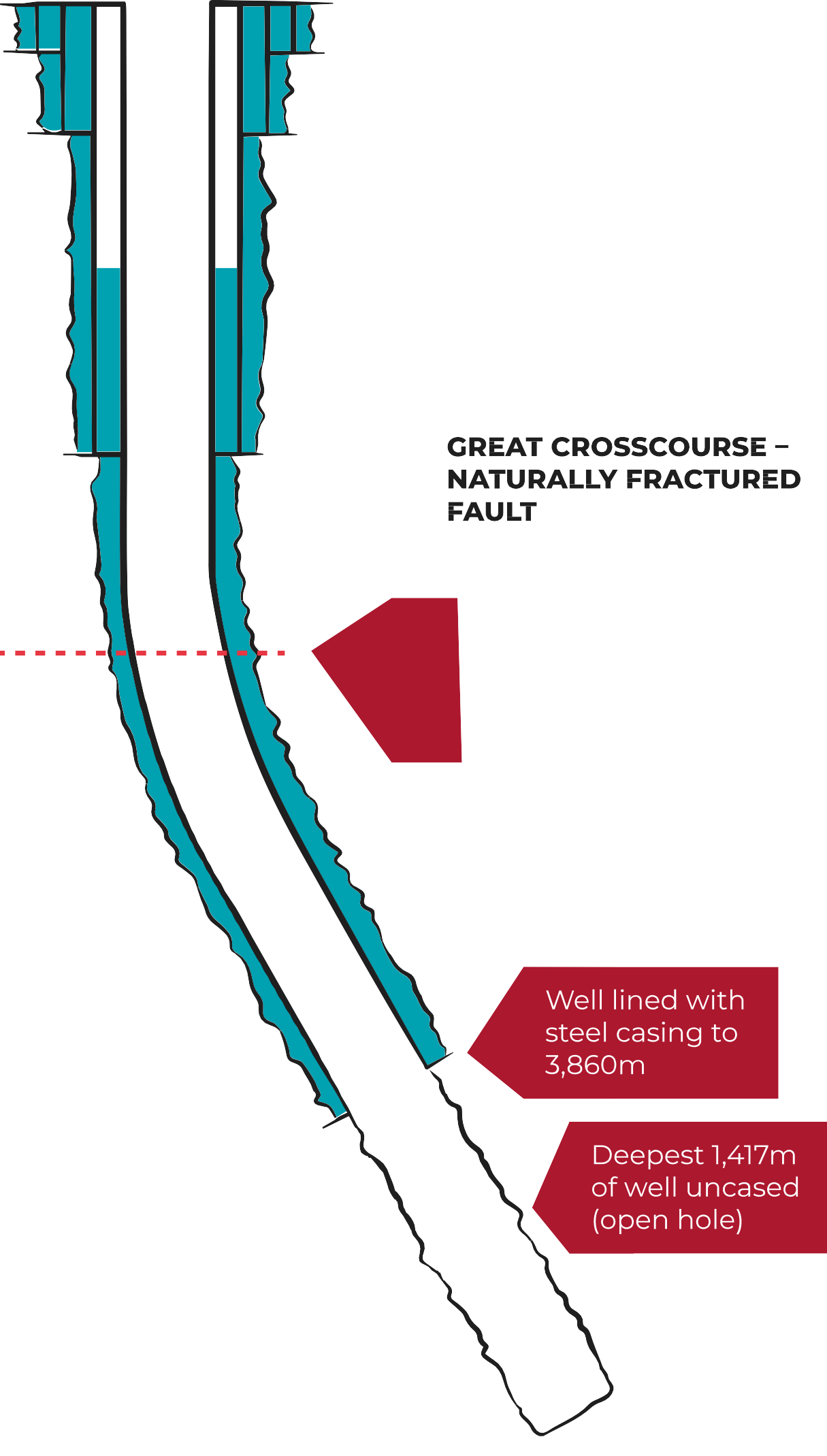 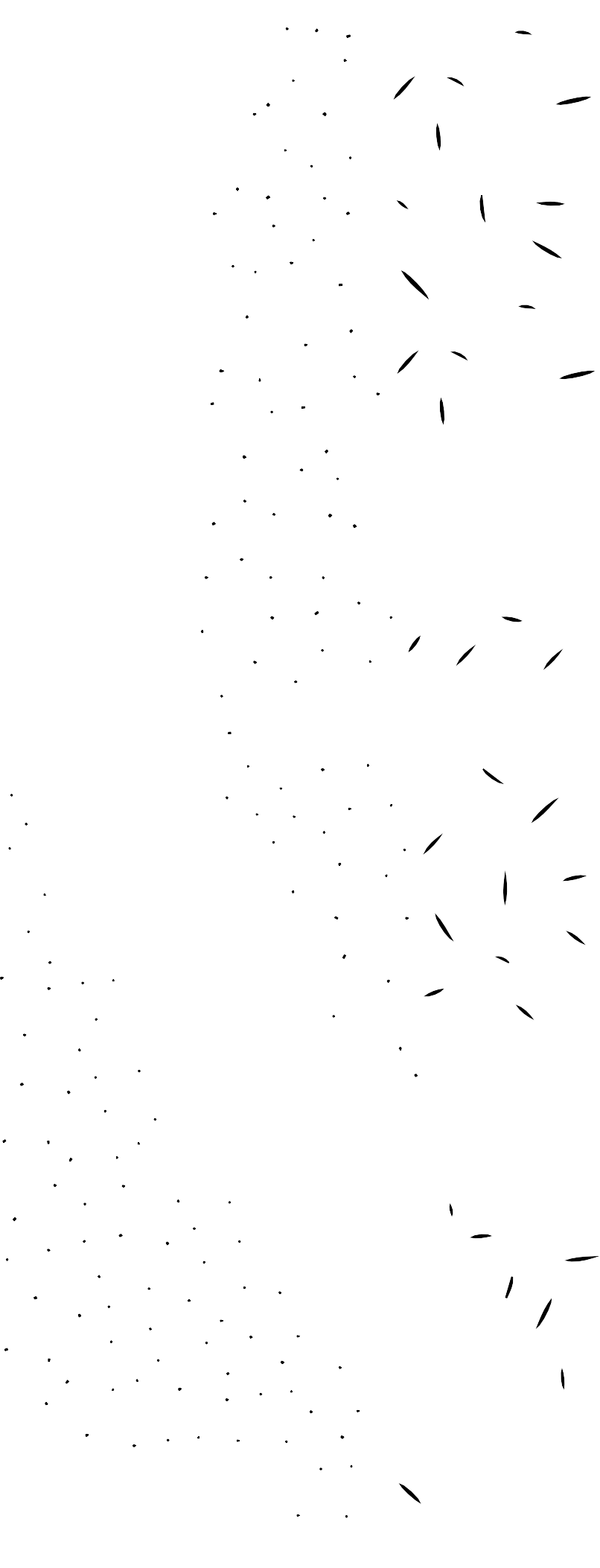 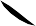 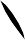 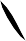 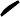 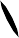 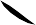 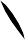 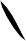 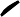 1,000m
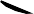 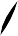 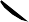 Well vertical to 1,700m  then drilled directionally  to intersect Great  Crosscourse fault
2,000m
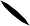 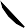 3,000m
4,000m
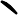 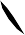 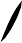 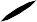 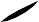 4,871m
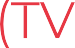 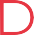 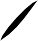 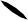 Q&AChair – Sam Moore
Wrap up discussionSam Moore
And finally...
Thank you for your time today
We will be making the recording of today available on our website and on the website of other Hubs to share learning on this topic
Next event 18 June : 5i Heat Network Project
Please do consider signing up to our newsletter (every two months): South West Net Zero Hub Newsletter
Email: sam.moore@WestOfEngland-CA.gov.uk